Preserving Your Research Legacy : The Essentials of Self-Archiving
Mohamad Syahrul Nizam bin MD IshakLibrarian (S41)Digital Resource Management DivisionPerpustakaan Sultan Abdul Samad
Digital Resource Management Division
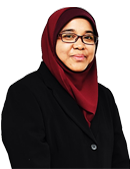 RUSNIAH SAYUTI
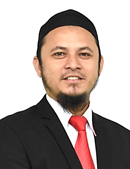 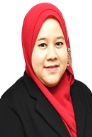 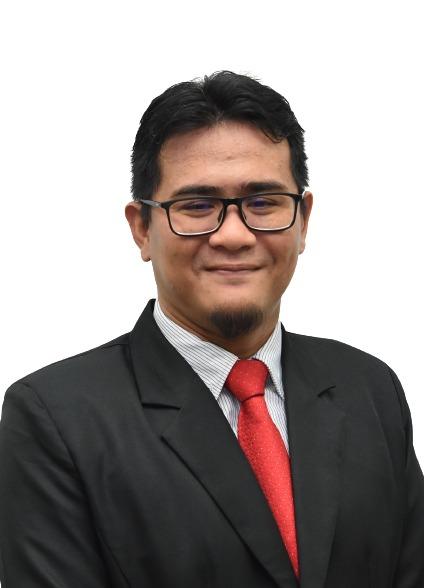 REPOSITORY SECTION
DIGITAL DISSERTATION SECTION
AZIAN EDAWATI ZAKARIA
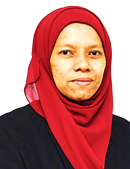 MOHAMAD JEFRI MOHAMED FAUZI
NURAIDA IBRAHIM
MOHAMAD SYAHRUL NIZAM MD ISHAK
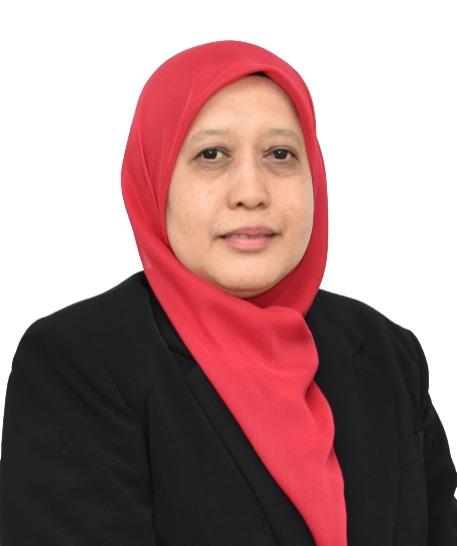 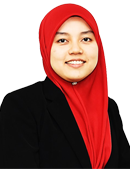 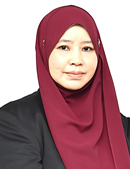 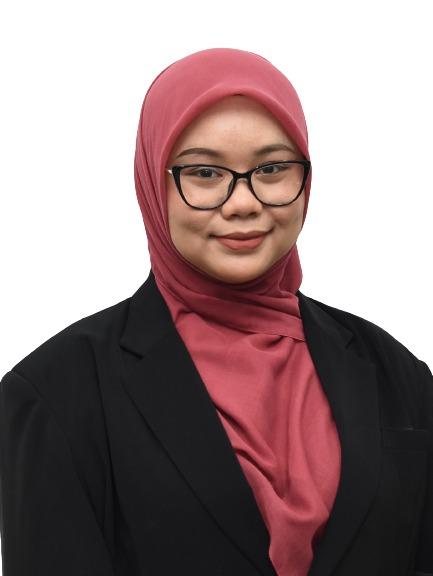 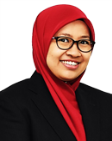 ZAIMAH SAIFUL YAZAN
NUR FASEHA MOHD KADIM
CHE WA ZAKARIA
NUR AINA AHMAD MUSTAFA
ROHANA ALIAS
An online archive that serves as a center for the collection, storage, and dissemination of research information at UPM.
UPM Institutional Repository (UPM IR)
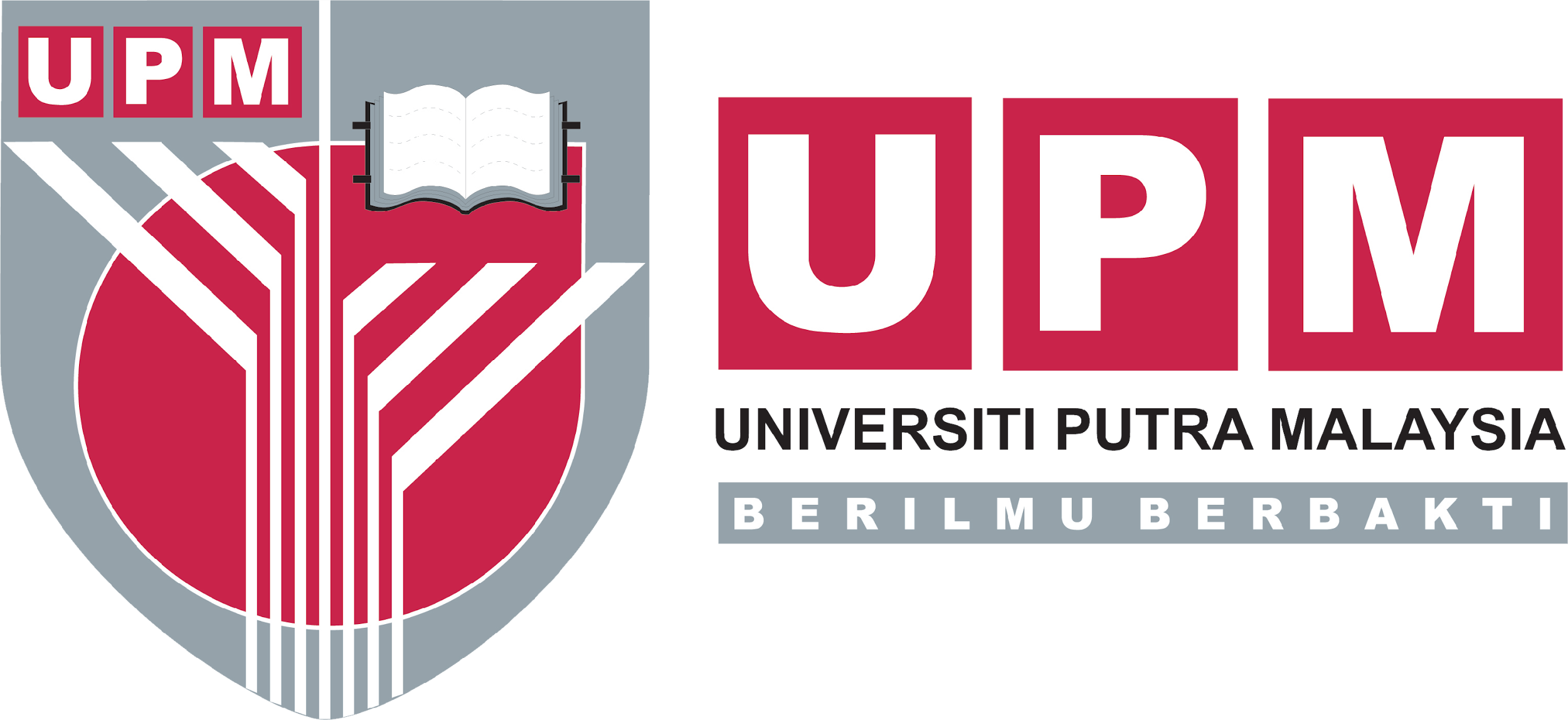 Research documents and writings produced by the UPM community or in collaboration with other researchers.
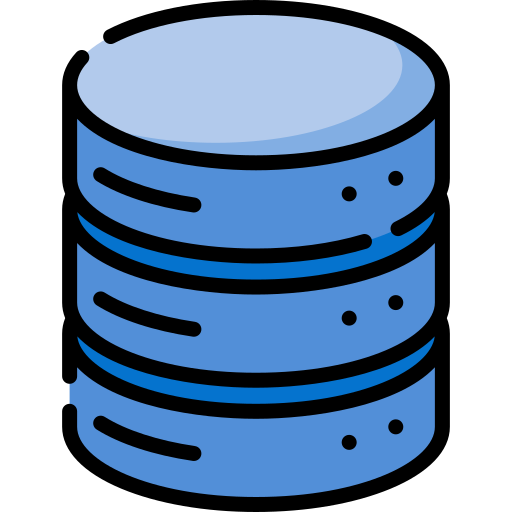 Provides free and unlimited access and can be used for research or learning purposes.
http://psasir.upm.edu.my/
UPM Institutional Repository (UPM IR)
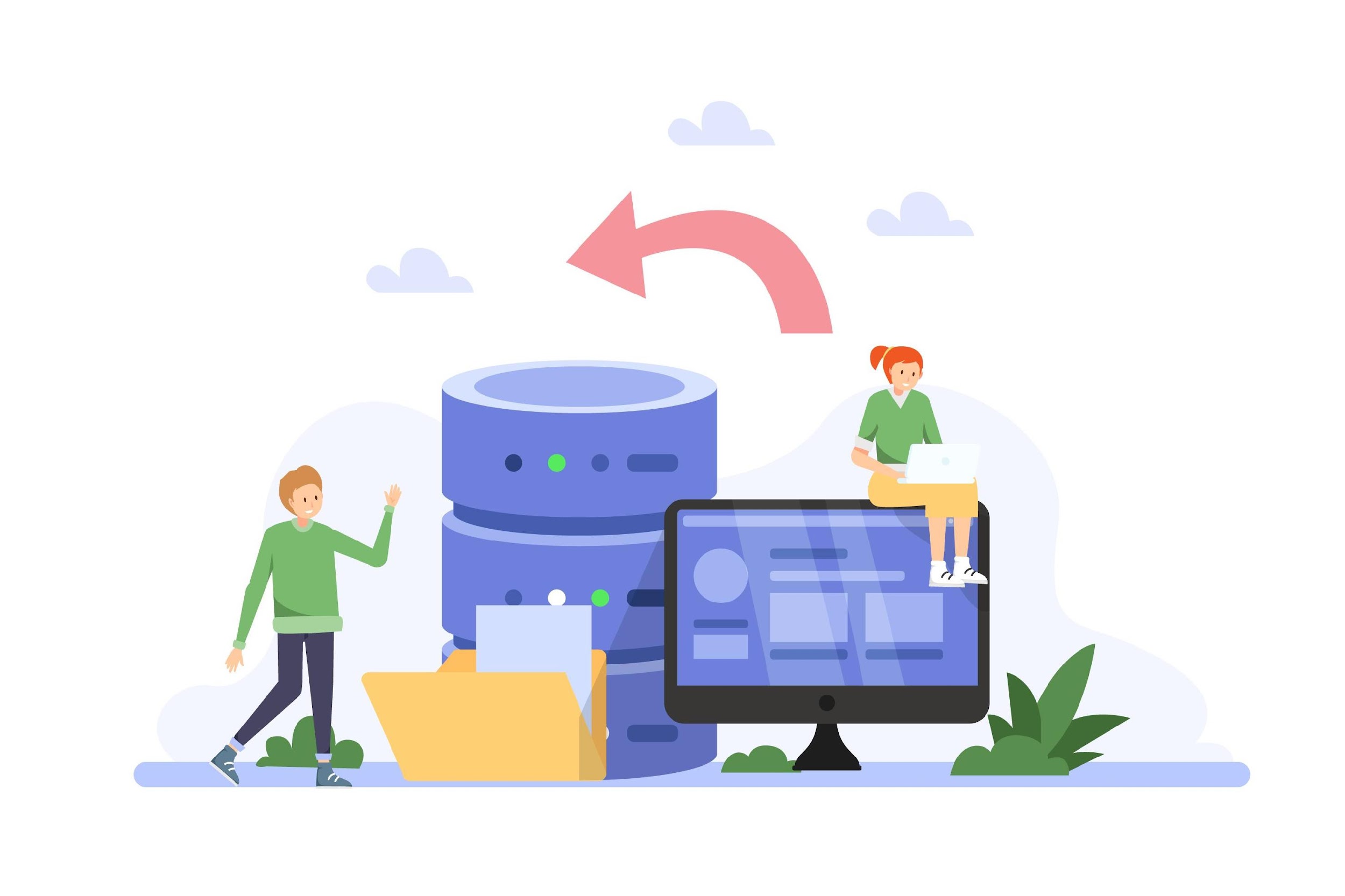 Objective
To preserve the results of scientific study or UPM intellectual property digitally
To increase the number of cite articles on UPM scientific study
To contribute to a network of partnership and exchange scientific information produced by researchers in the same field
To promote and provide an open access to the UPM scientific study results globally
To increase UPM’s visibility and prestige globally
Type of Collection
Research Directory
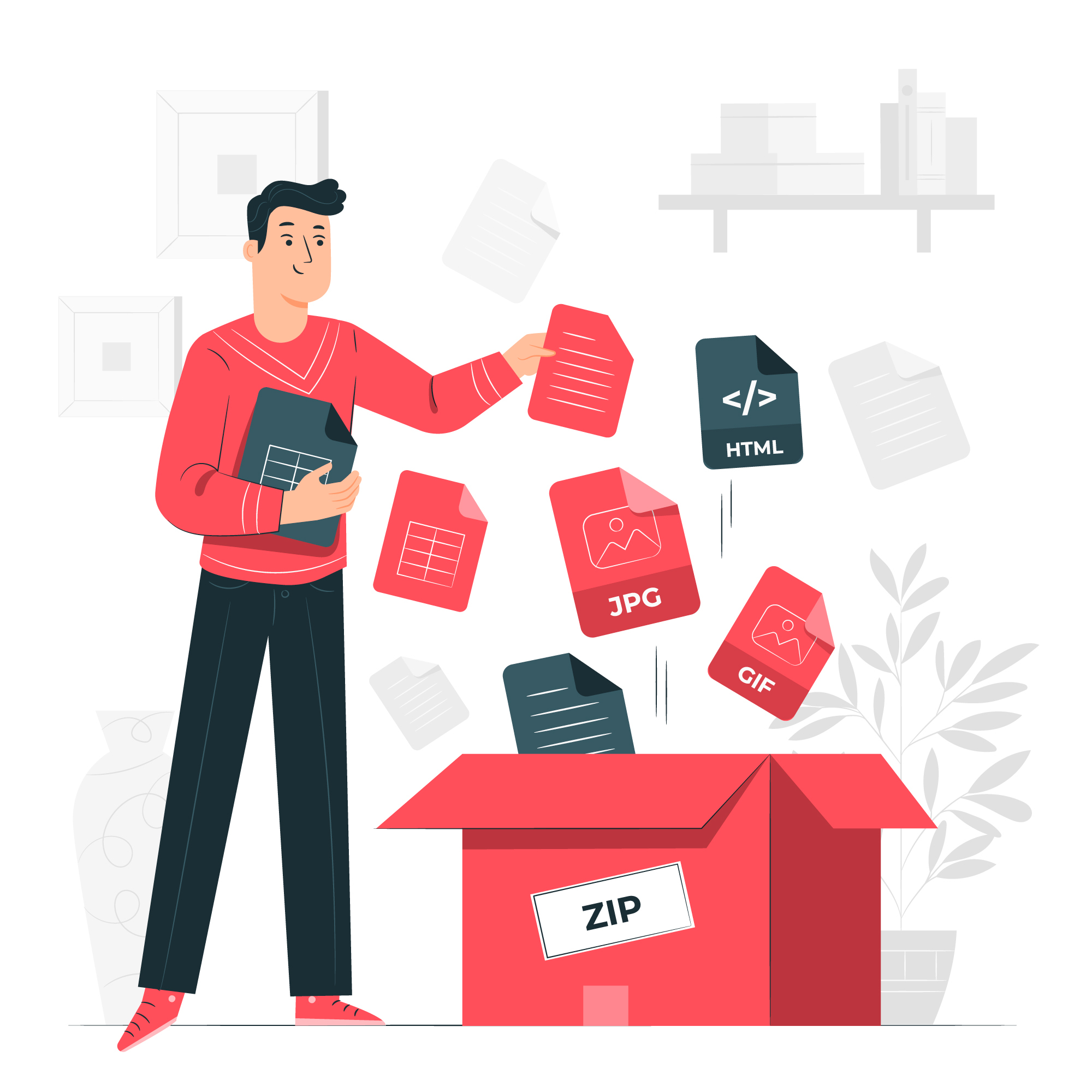 Articles
Teaching Material
Books
Thesis (Master / Phd)
Chapters in books
Project Report
Journals
Press Clippings
Patent
Magazines And Newsletters
Inaugural Lectures
Annual Report
UPM News
Monograph
UPM IR
Conference Papers
Malay Manuscripts
UPM Institutional Repository (UPM IR)
Indexed by
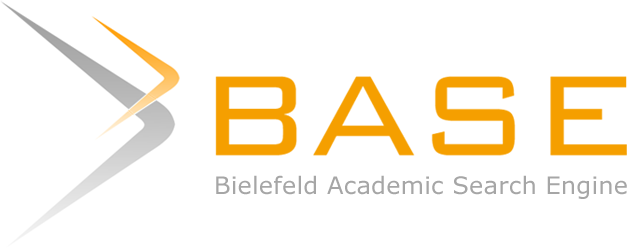 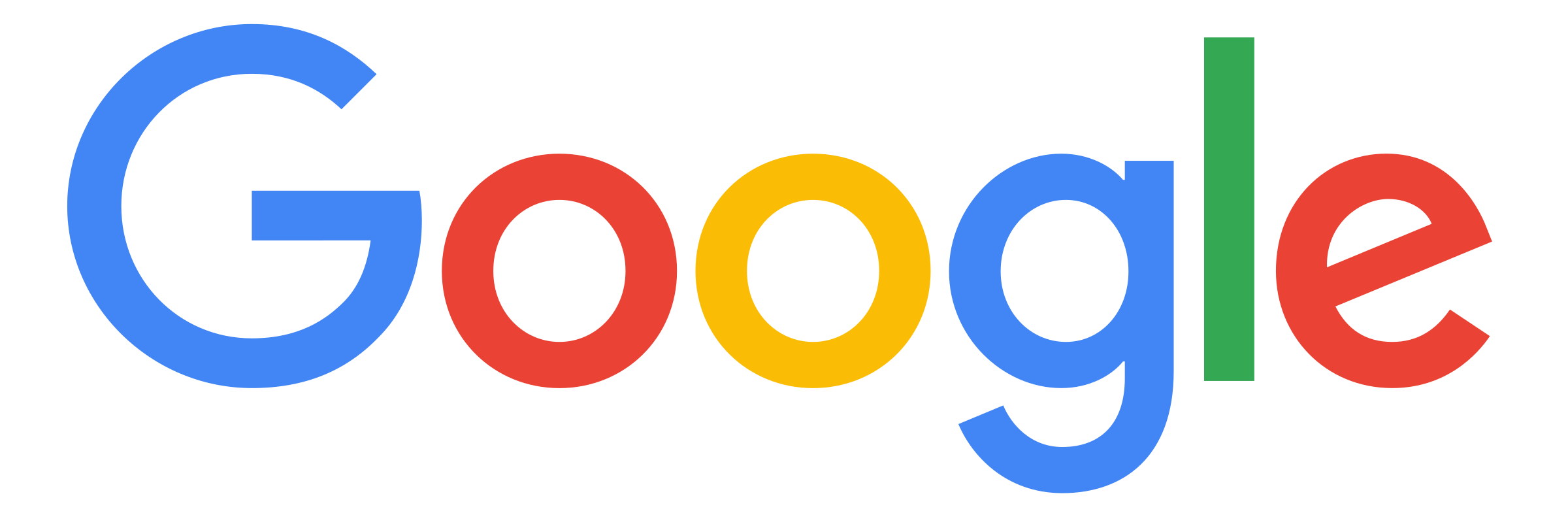 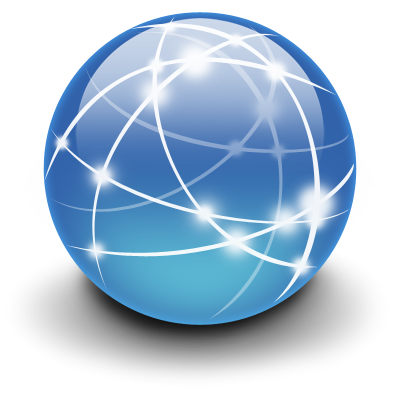 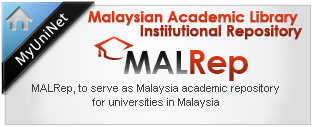 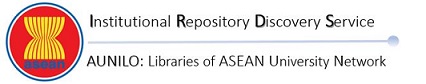 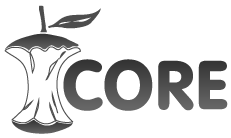 UPM Institutional Repository (UPM IR)
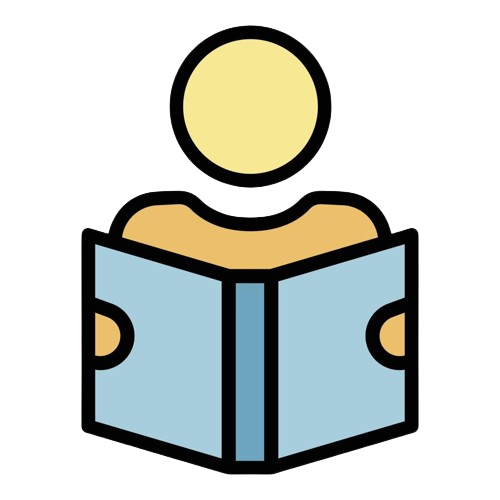 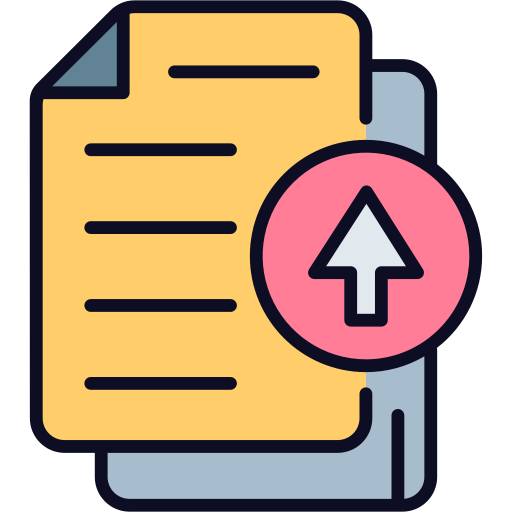 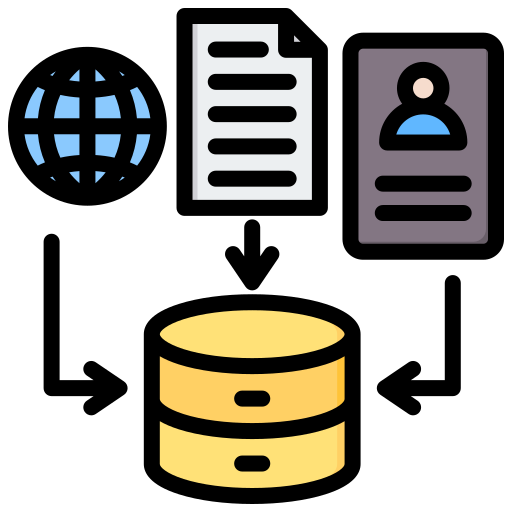 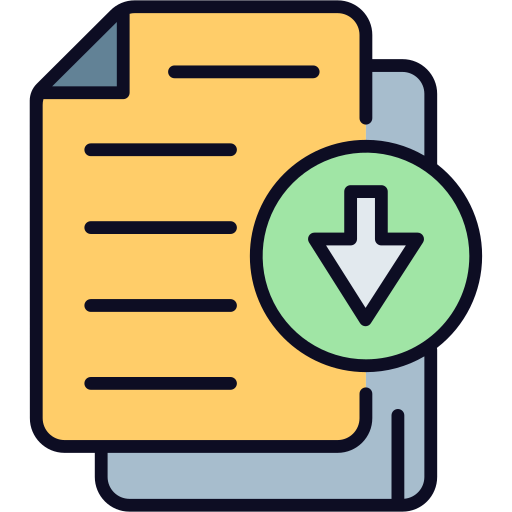 91K
89%
79%
11M
Items
Full Text
Open Access
Downloads
Self-Archiving
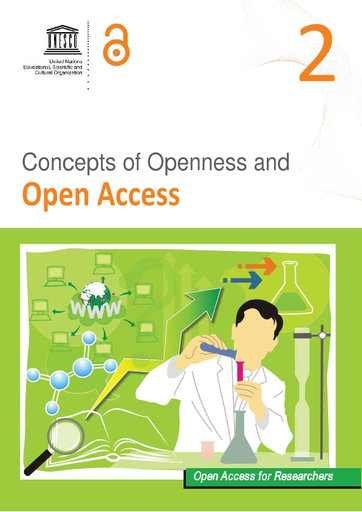 "Self-archiving is described as ‘the act of depositing a free copy of an electronic document on the world wide web in order to provide open access to it’" (Harnad, 2001)
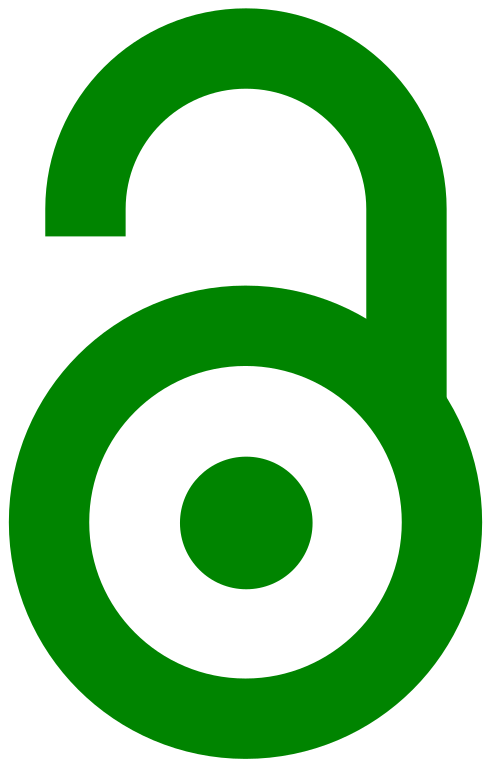 Self-archiving – refers to making a work published with a publisher available to the public in an institutional or disciplinary open access repository. Self-archiving can take place at the same time as the publication of the content by the publisher or at a later date, and is possible for preprints and post-prints of scholarly articles, as well as for other document types, for example, monographs, research reports, and conference proceedings.(Open Access Network)
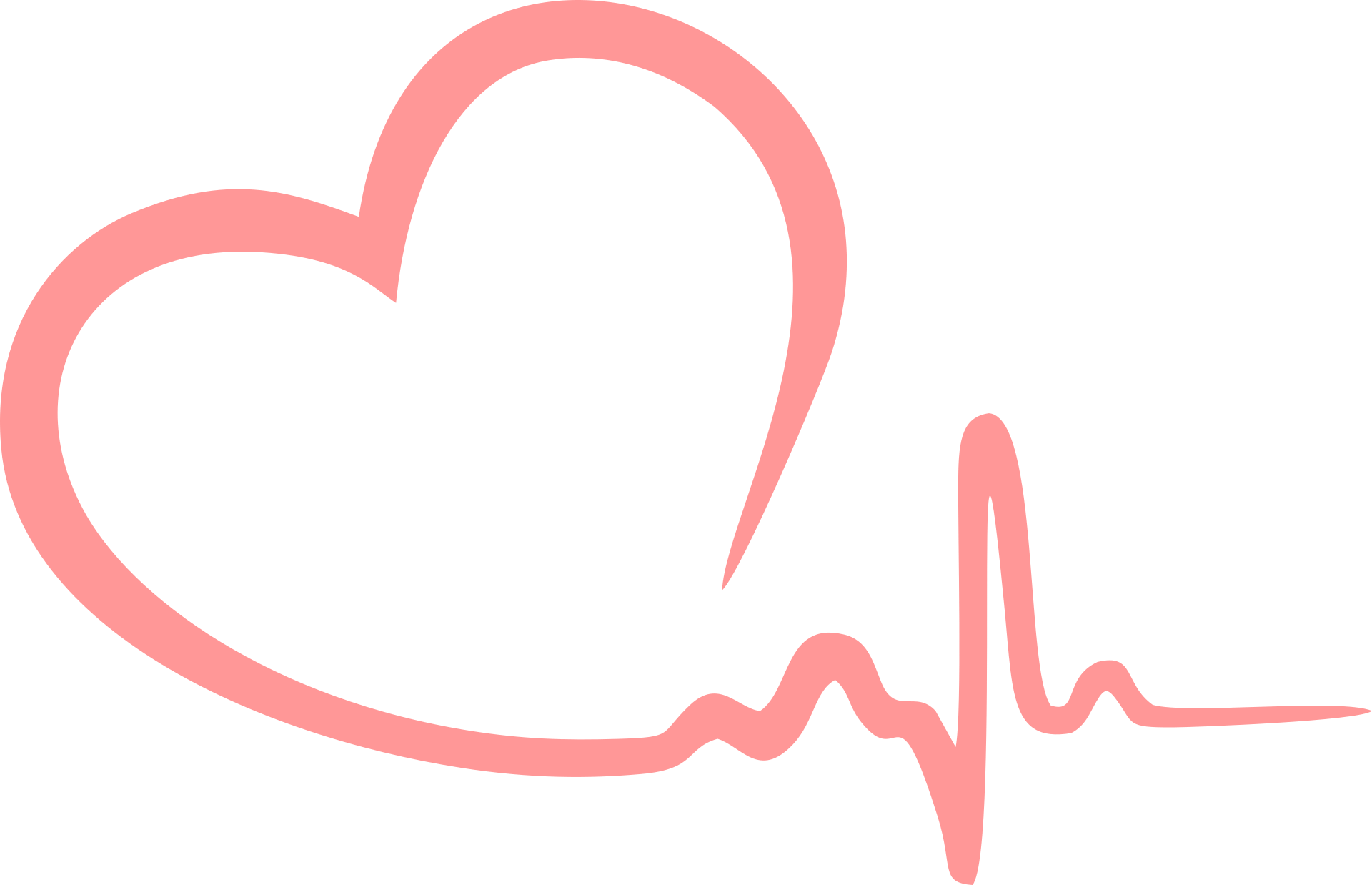 Self-Archiving @ UPM IR
PSAS attempts to obtain, compile, store, preserve research data and information. Subsequently disseminating  it to users in a more effective and timely manner.
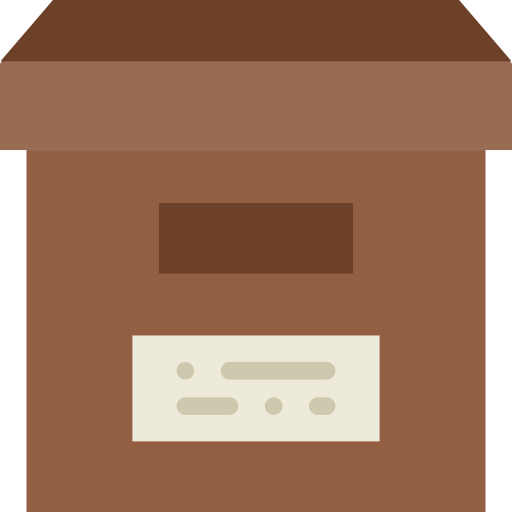 You are now able to contribute your works by using the self-archiving Platform. By doing this, it will assist  us in expanding the digital archive collection which is beneficial for both  UPM and researchers.
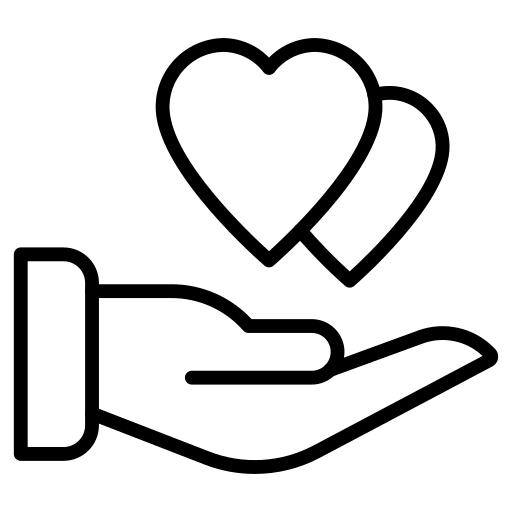 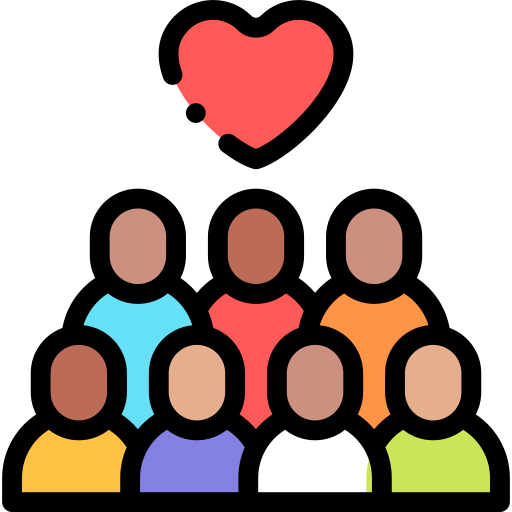 We strongly believe that your contribution will have huge positive impacts to UPM as a whole.
Preservation of UPM intellectual property in digital format
1
Empowering researchers in terms of knowledge, resource sharing, ideas and expertise
Self-archiving
2
Promotes and provide open access platform with the aspiration of globally increasing the impacts of UPM’s researchers visibility and prestige
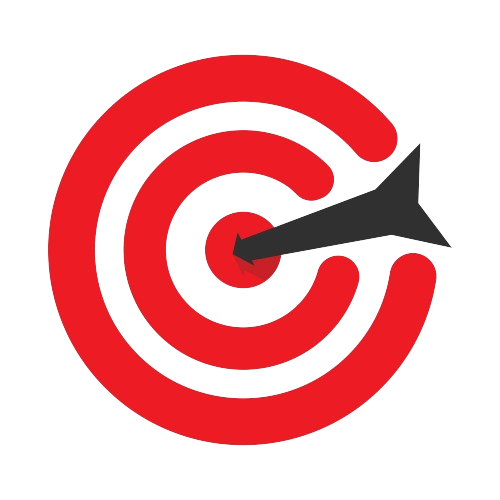 bjectives
3
Striving to improve UPM in the Webometrics Ranking of World Universities.
4
Self-archiving
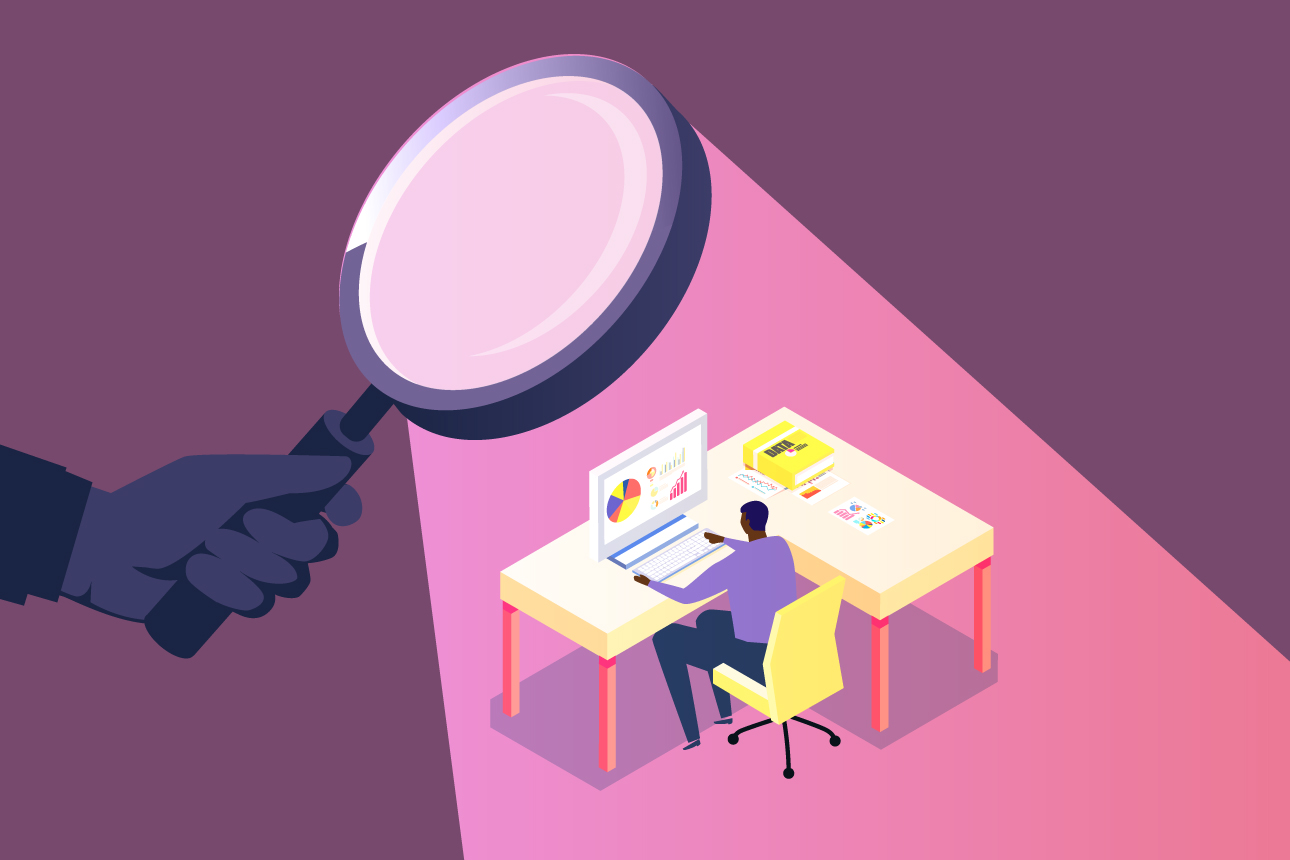 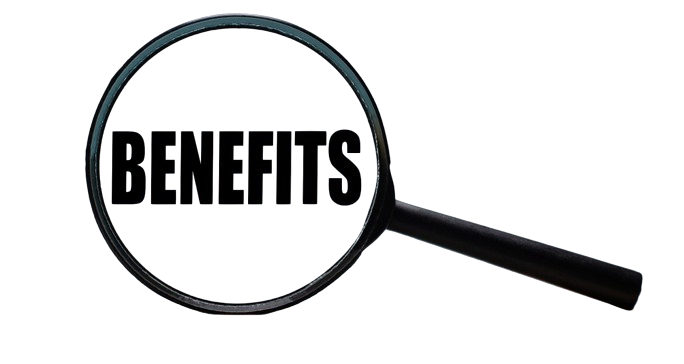 Increased Visibility
Makes your research more accessible to researcher, increasing the chances of citations and recognition.
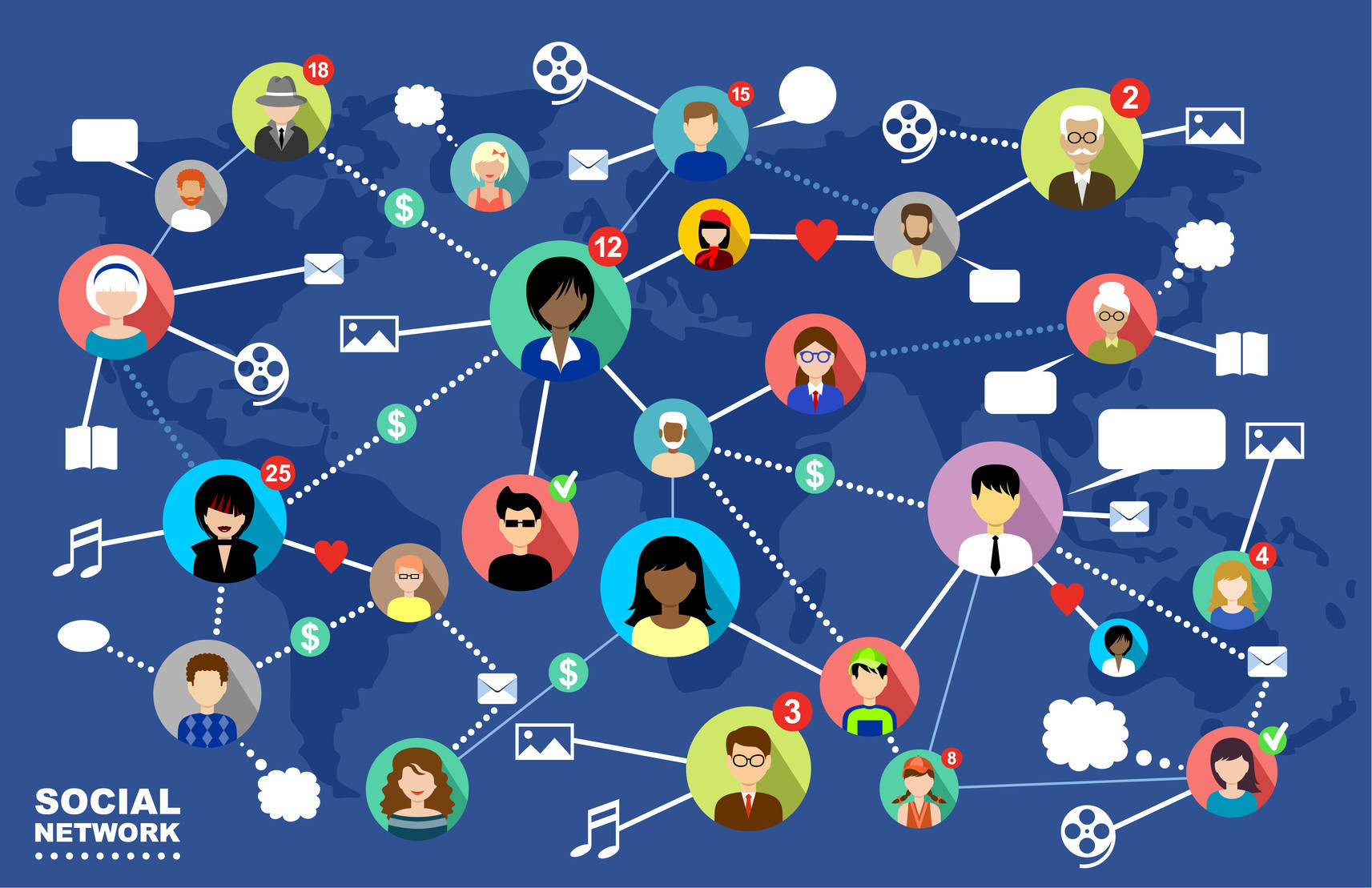 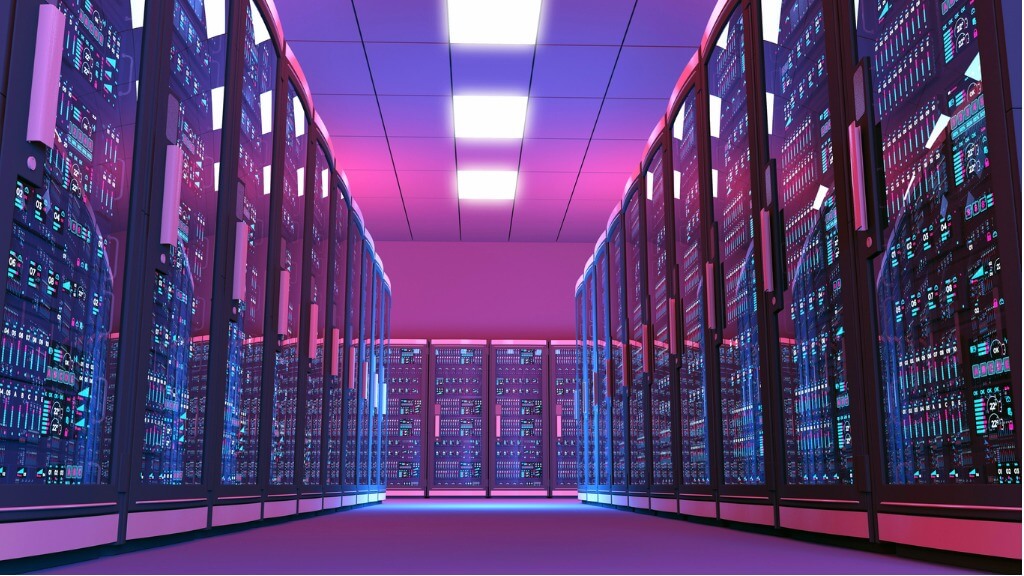 Wider Audience Reach
Long-Term Preservation
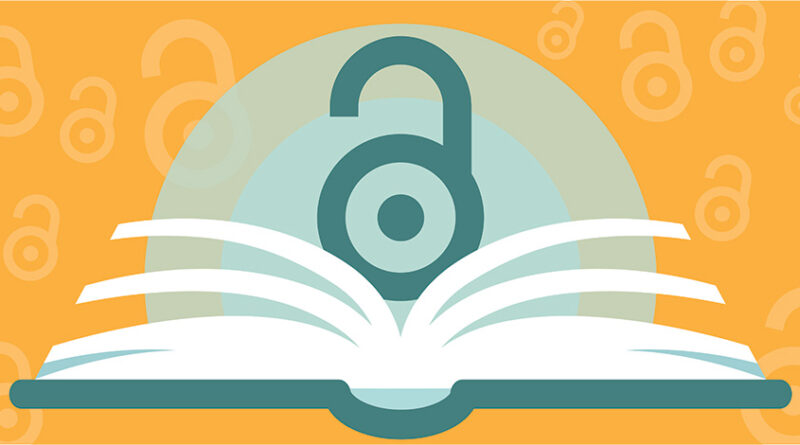 Enables researchers, practitioners, and the public to access your work without paywalls.
Ensures your work is stored in university repository, safeguarding it for the future.
Open Access Contribution
Allows you to share your work freely, promoting knowledge-sharing and broadening the reach of your research.
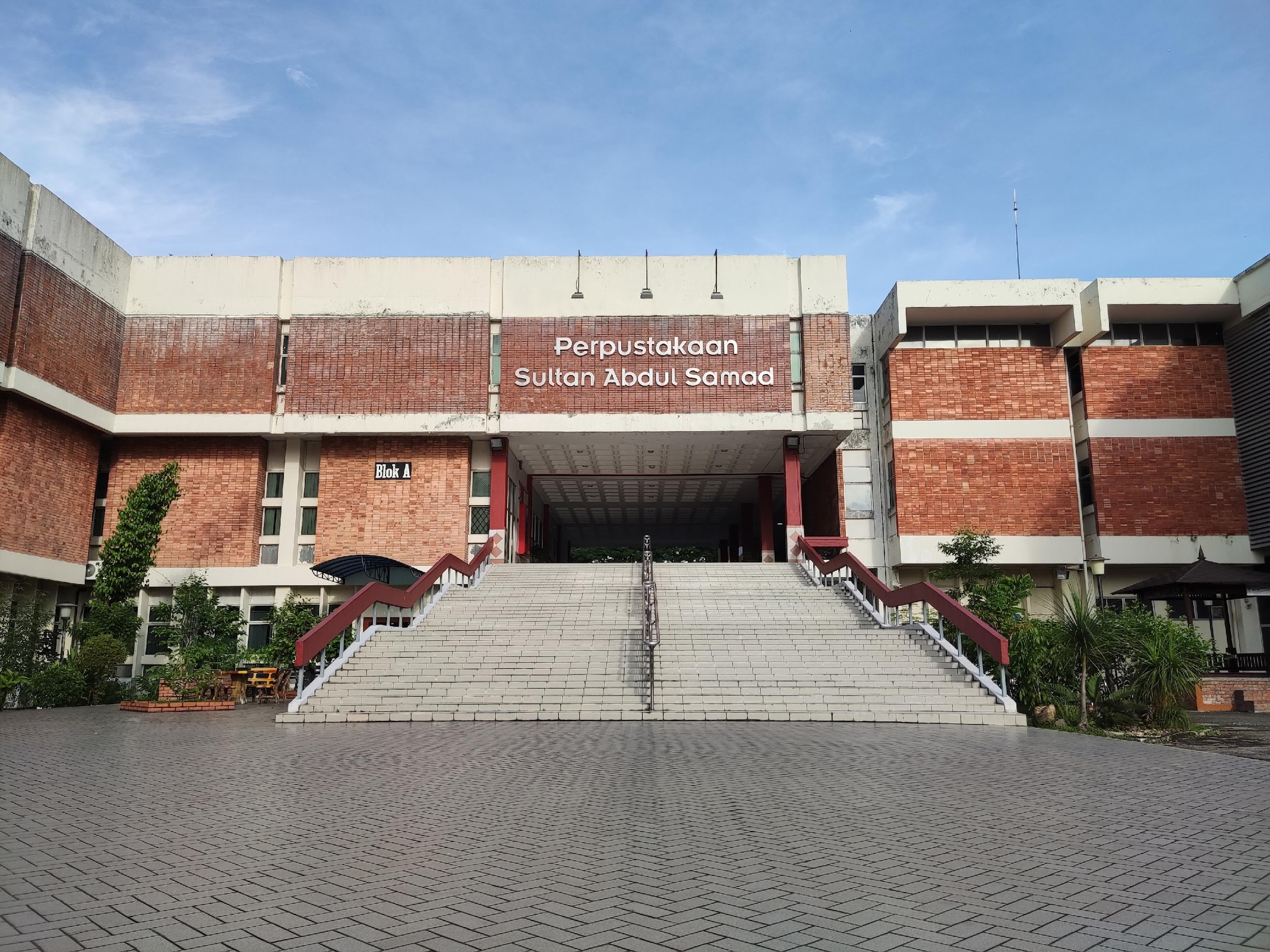 OUR HOPE
Our hope is not only to preserve articles but also to actively promote them, ensuring they are accessible and beneficial to the widest possible audience of researchers. We are committed to supporting universities in enhancing the visibility and impact of their research, contributing to the advancement of knowledge and academic excellence.
UPM IR Top Downloaded Article
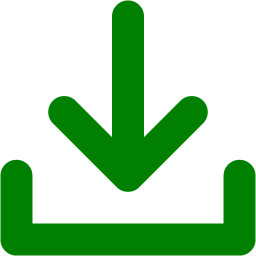 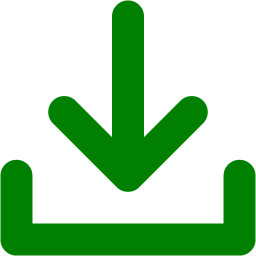 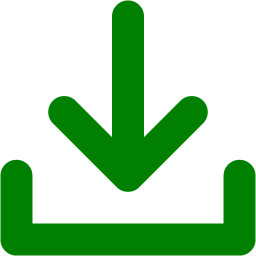 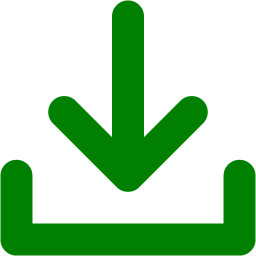 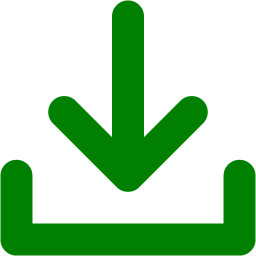 Self-Archiving Statistic 2024
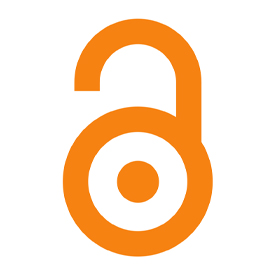 217 Open Access
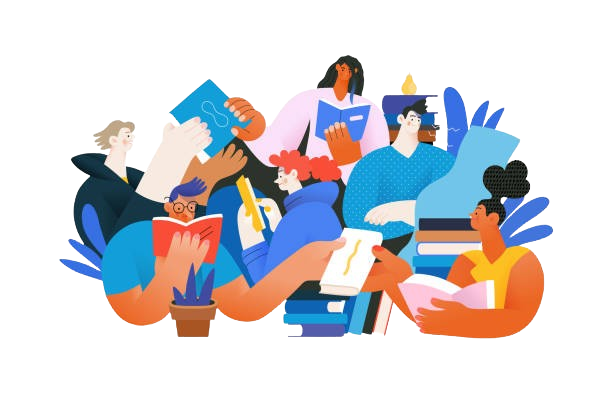 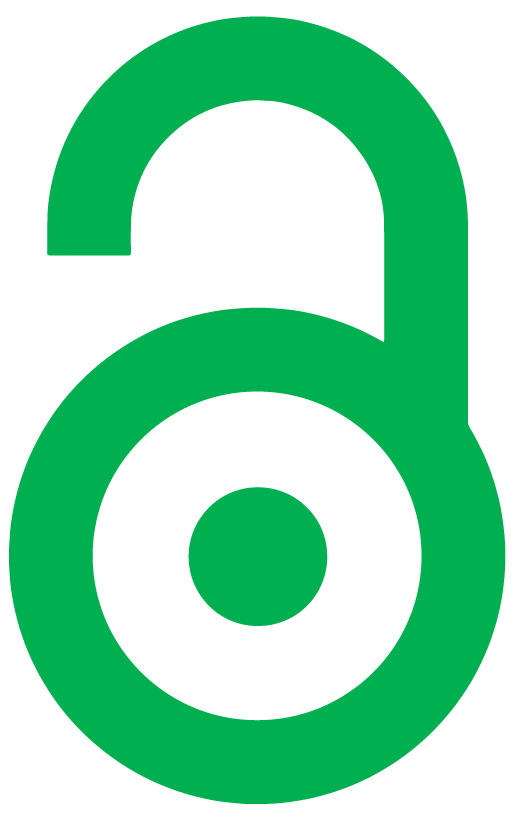 19 Green OA
223
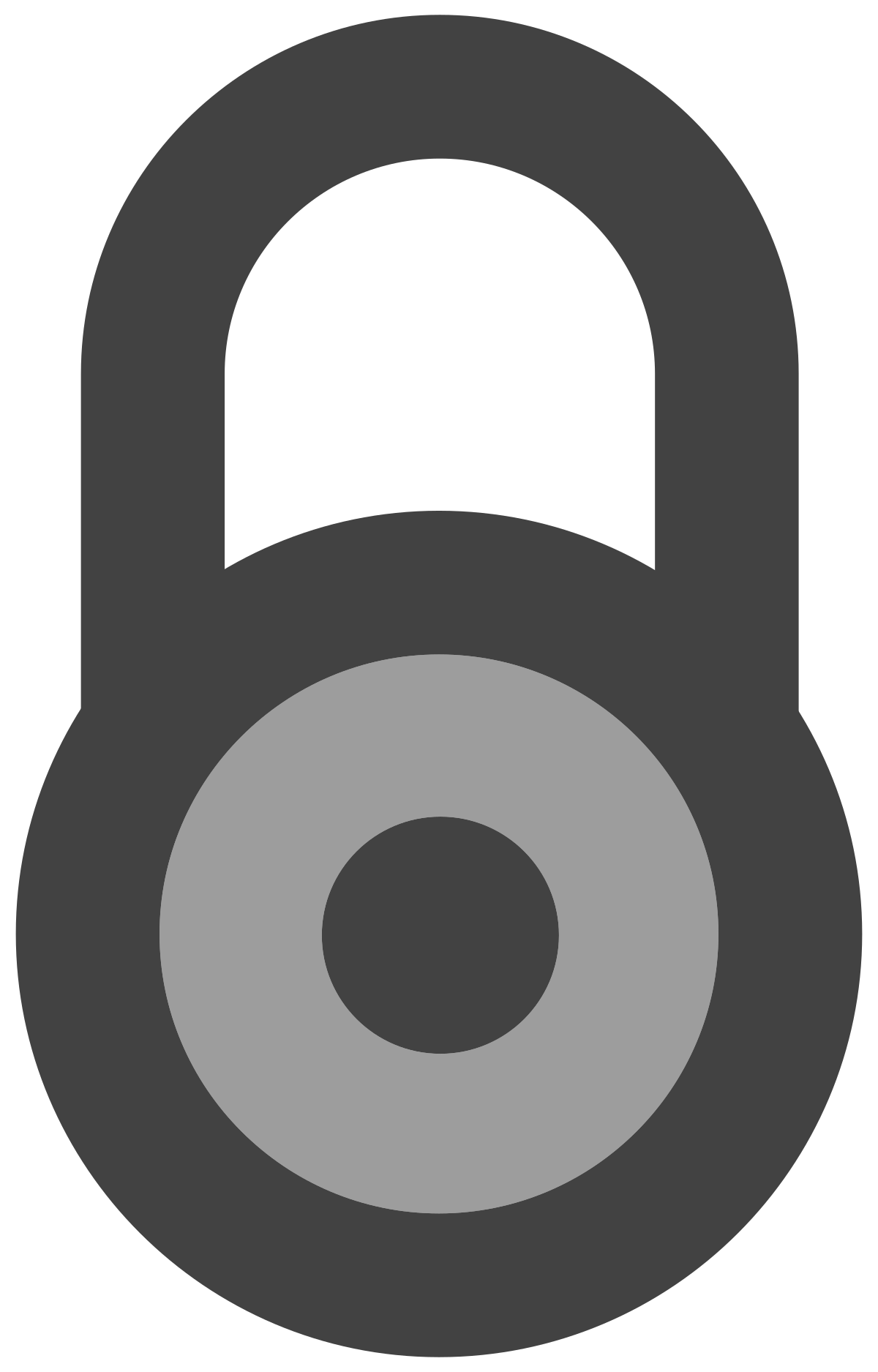 Depositor
83 Closed Access
What can you deposit?
MATERIALS
Article
Newspaper
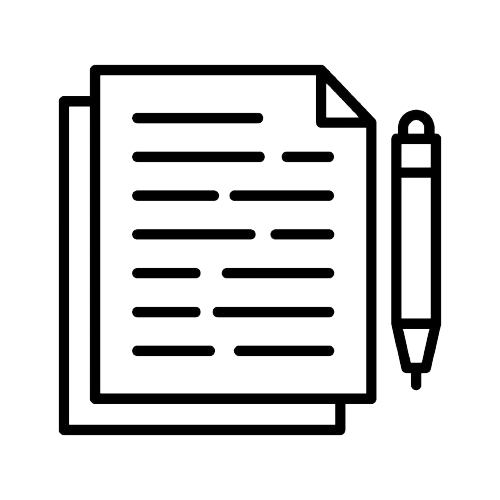 Book
Book Section / Chapter
Magazine / Newsletter
Journal / Bulletin
Patent
Inaugural Lecture
Conference Paper
What can you deposit?
Versions of an Article
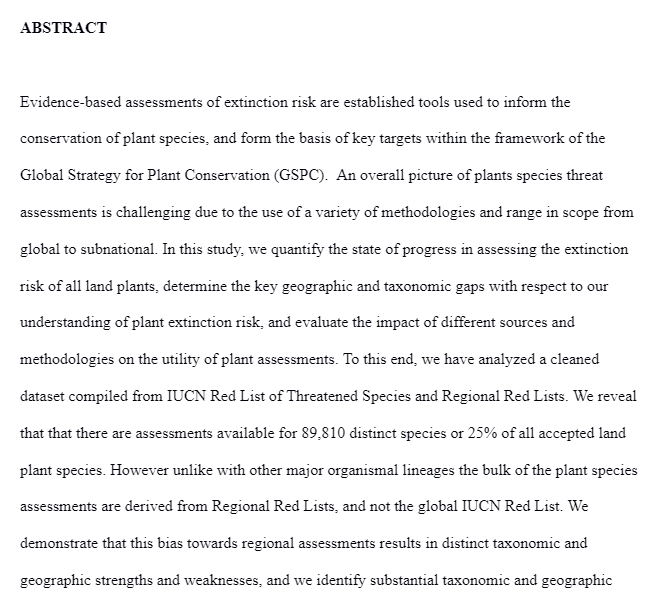 SUBMITTED / PREPRINTED
Draft of the manuscript before formal peer-review, or the first version sent to the journal for consideration.

APPEARANCE:
Unformatted – The document is unformatted, with the font, line spacing, and overall style reflecting the author’s personal preferences rather than any formal guidelines
Draft – The manuscript is in a draft state, with content that is often raw and subject to further revision during the peer review process.
Reference list – The references are listed in a casual manner, often with minimal formatting, and may not yet adhere to the strict guidelines required by the final publication.
What can you deposit?
SUBMITTED / PREPRINTEDEXAMPLES
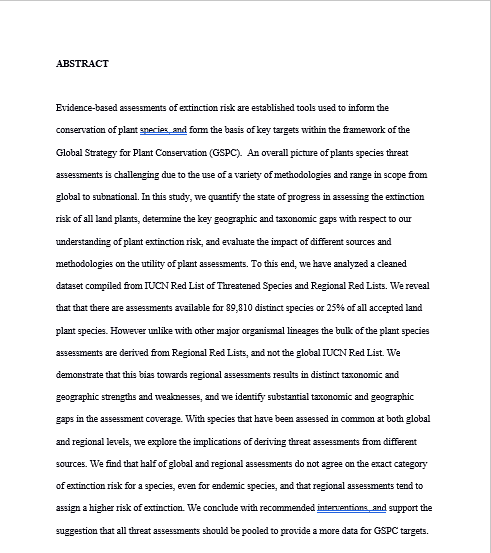 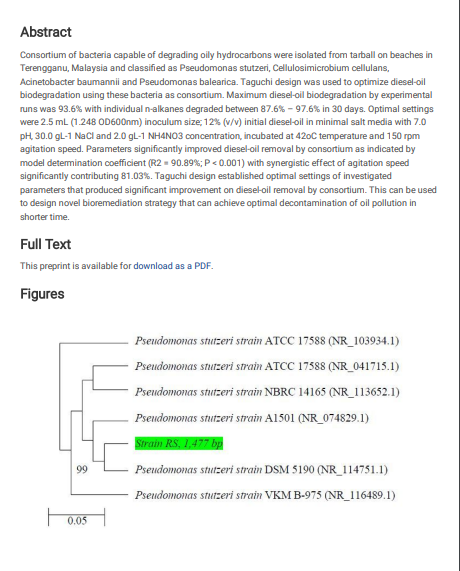 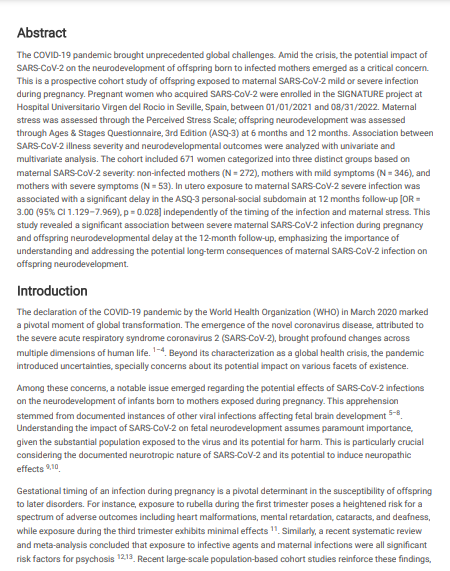 https://doi.org/10.5281/zenodo.1197399
https://doi.org/10.21203/rs.3.rs-107265/v1
https://doi.org/10.21203/rs.3.rs-4782550/v1
What can you deposit?
Versions of an Article
ACCEPTED / POSTPRINT
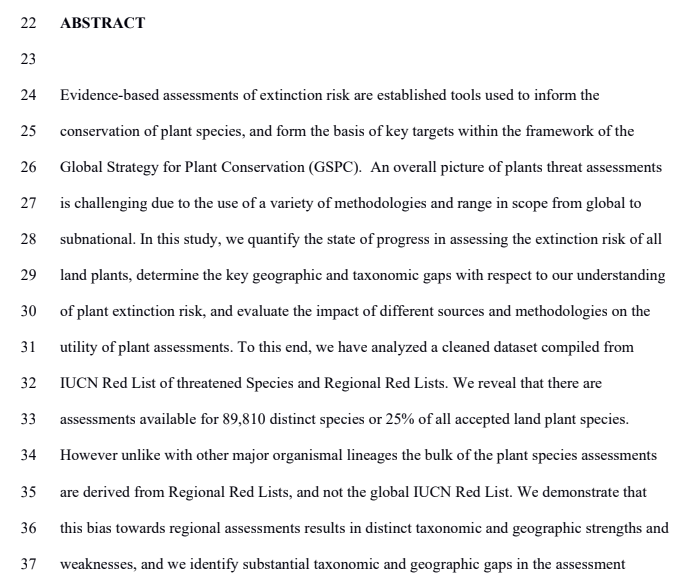 Final version of the manuscript after formal peer-review but before being type-set by the publisher. It contains all revisions made during the peer-review process.

APPEARANCE:
Peer-reviewed and revised - The manuscript has undergone peer review, with content revised based on reviewer feedback. It is considered the final version by the author, pending any final formatting adjustments by the journal
Branding – Typically no journal information and branding such as journal name, volume and issue.
Formatting - Usually double-spaced, might have corrections on the sides.
What can you deposit?
ACCEPTED / POSTPRINTEXAMPLES
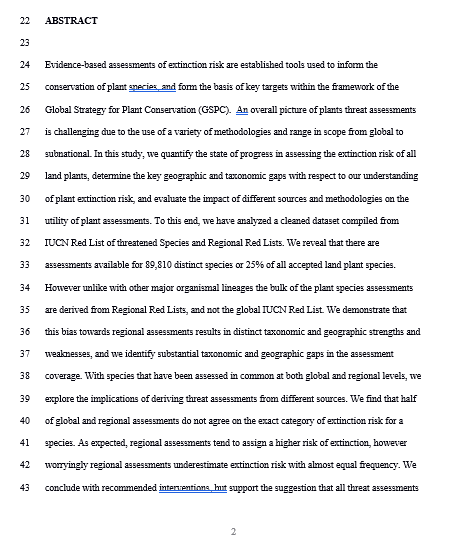 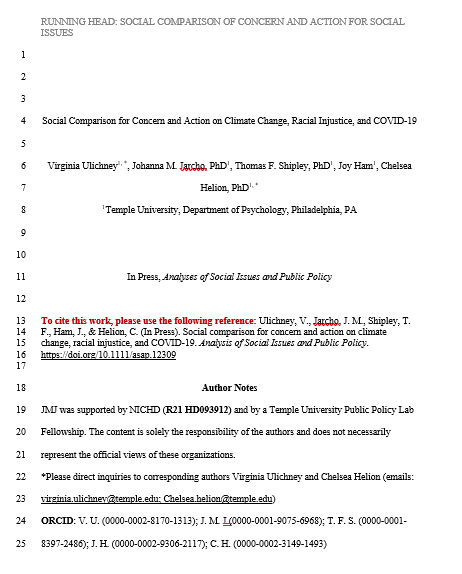 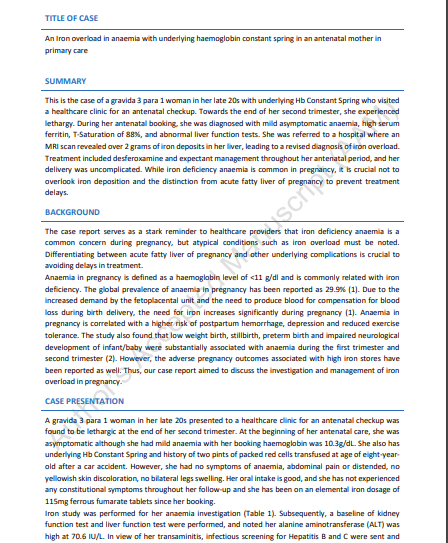 https://doi.org/10.5281/zenodo.1197396
http://hdl.handle.net/20.500.12613/7947
http://psasir.upm.edu.my/id/eprint/112149/
What can you deposit?
Versions of an Article
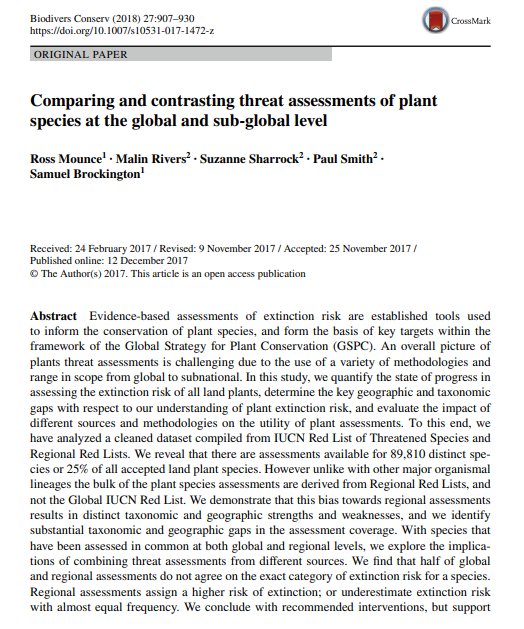 PUBLISHED / VERSION OF RECORD
Version of the manuscript published in a journal with the journal's type-set and branding

APPEARANCE:
Branding - The manuscript features the journal’s branding, including the logo, and information such as volume, issue number, and page numbers.
File- The published version is commonly provided as a PDF file.
Formatting The document adheres to the journal’s specific formatting guidelines, including font type, size, spacing, and layout. This includes professionally formatted figures, tables, and references according to the journal's style.
HOW TO CHOOSE WHICH VERSION TO ARCHIVE?
CHOOSING THE VERSION IS CRUCIAL!!
It determines how widely your work can be accessed and downloaded. Archiving the correct version is essential to comply with publisher policies and ensure that your research reaches the broadest possible audience. Depositing the wrong version could restrict access to your work, keeping it behind paywalls and limiting its potential impact.
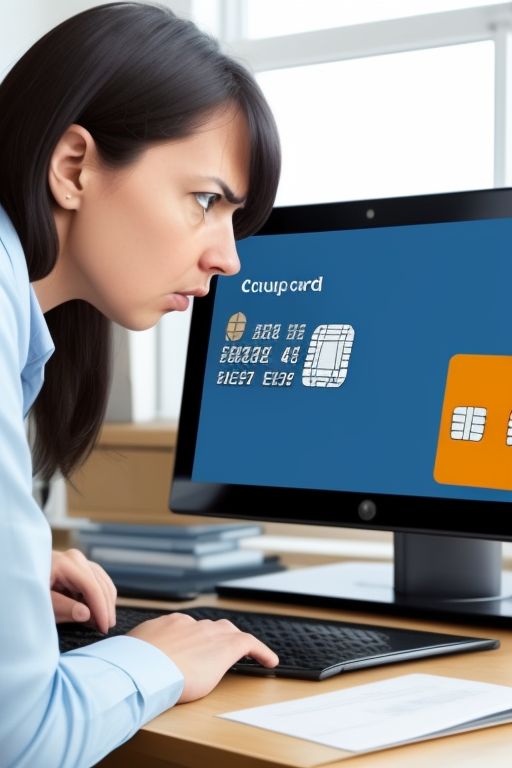 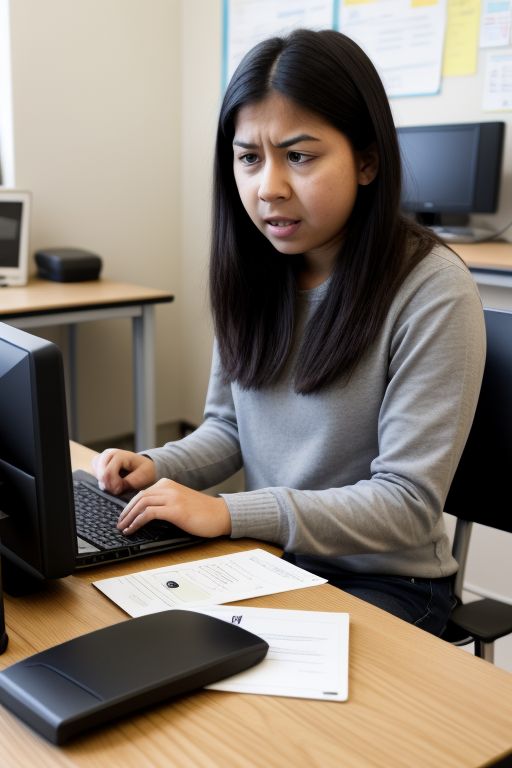 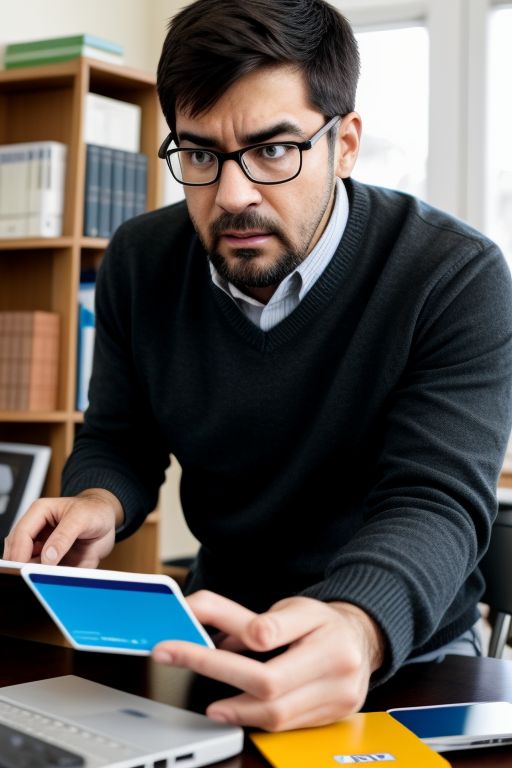 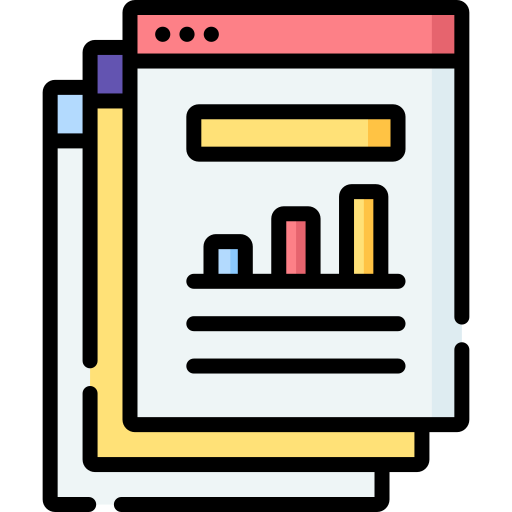 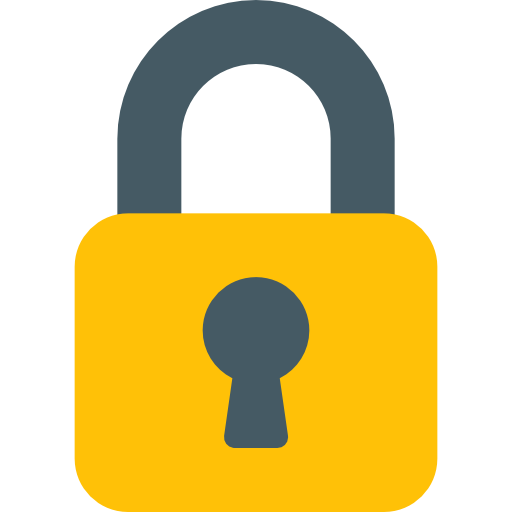 HOW TO CHOOSE WHICH VERSION TO ARCHIVE?
USING OPEN POLICY FINDER TO CHECK VERSION POLICIES
Open Policy Finder is a tool that helps researchers determine what versions of their articles can be archived based on the publisher’s policies. 

By entering the journal's name into Open Policy Finder, you can quickly find out whether you can archive the submitted, accepted, or published version of your work, as well as any restrictions or embargoes that apply.All the information provided by Open Policy Finder is correct to the best of its knowledge but should not be relied upon for legal advice.
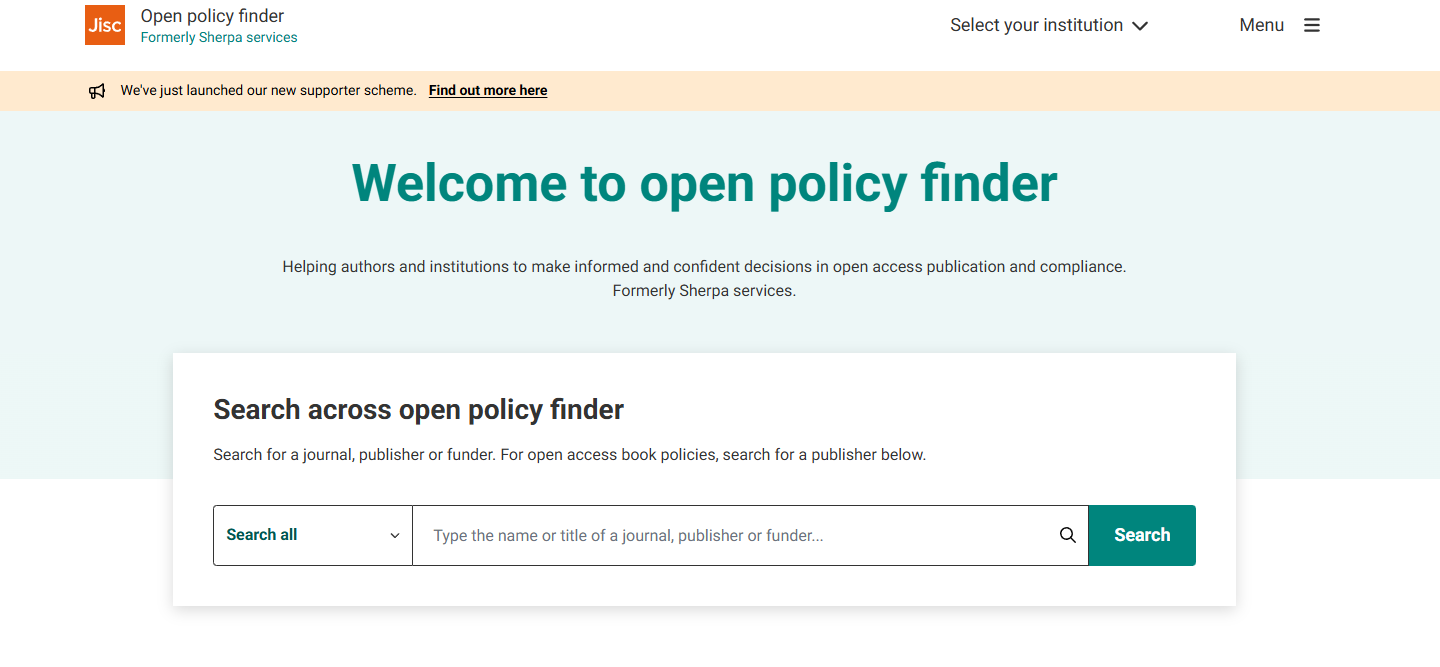 https://openpolicyfinder.jisc.ac.uk/
How Do Publishers Handle Self-Archiving?
DEPOSIT PUBLISHED VERSION
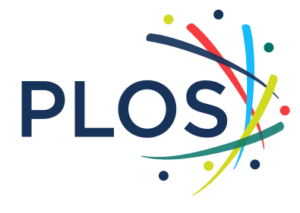 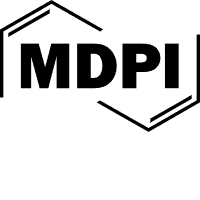 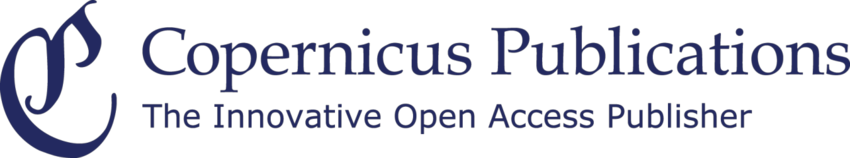 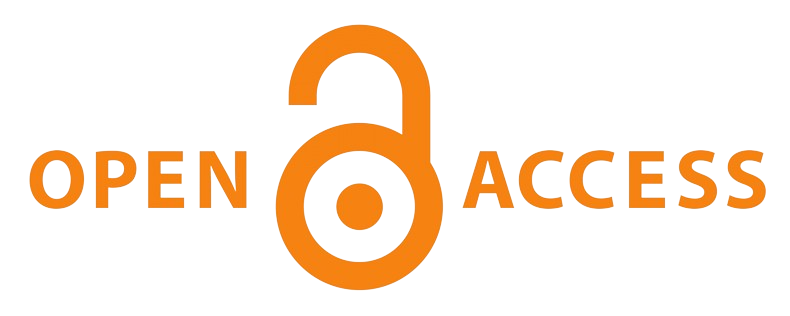 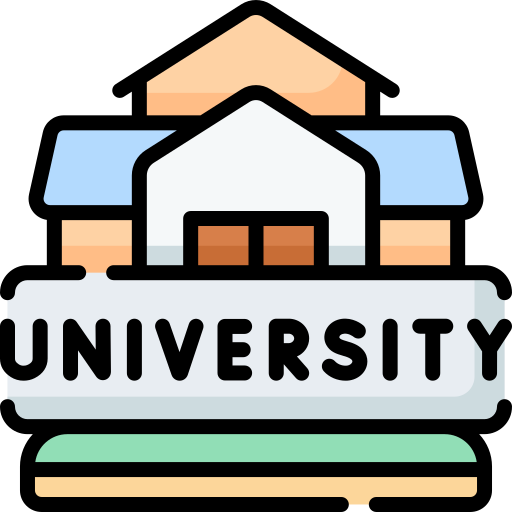 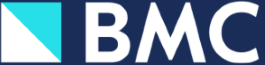 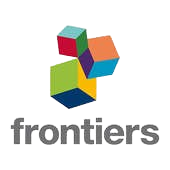 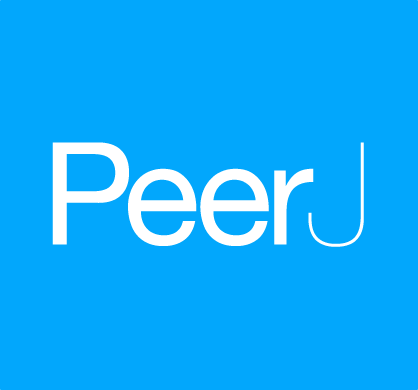 How Do Publishers Handle Self-Archiving?
PUBLISHER SELF-ARCHIVING POLICY
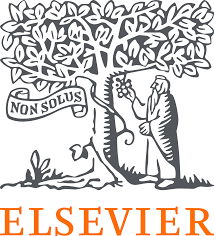 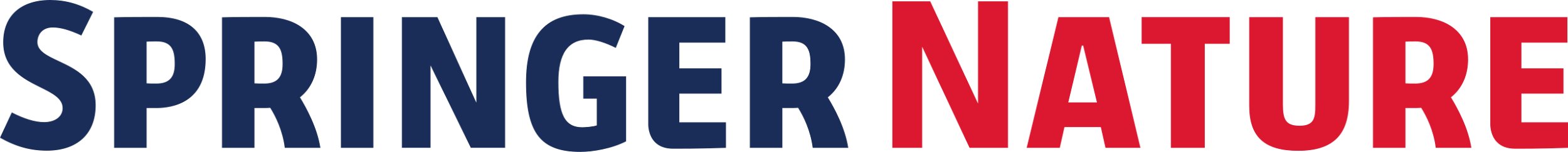 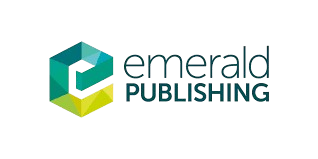 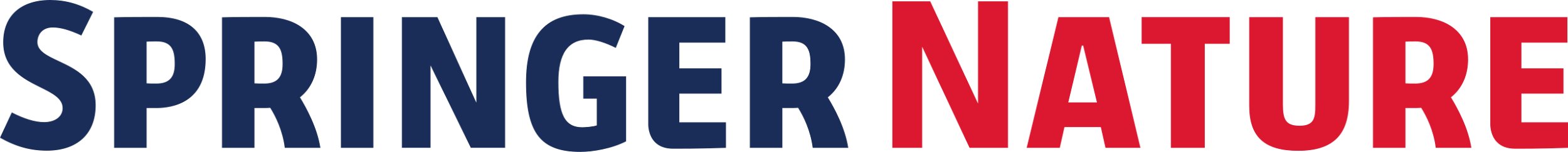 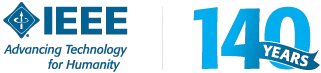 Typical Conditions for Depositing Articles
WORK PUBLISHED IN AN OPEN ACCESS JOURNAL
PUBLISHED VERSION
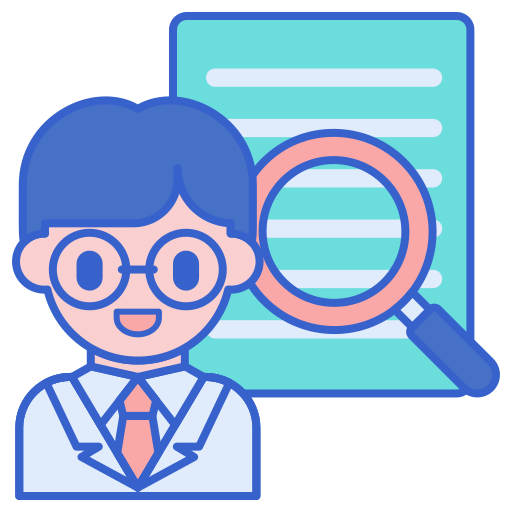 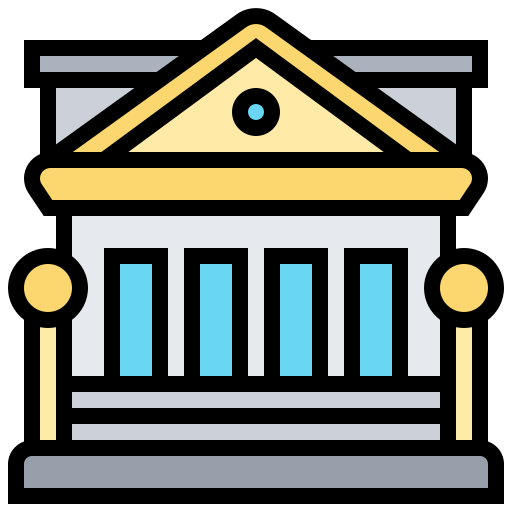 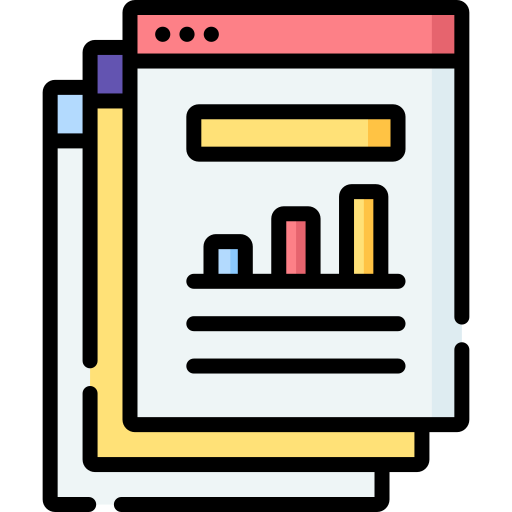 WORK PUBLISHED IN AN SUBSCRIPTION-BASED JOURNAL
ACCEPTED VERSION
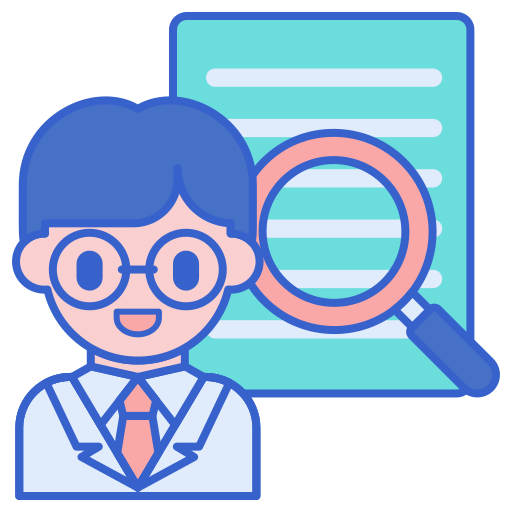 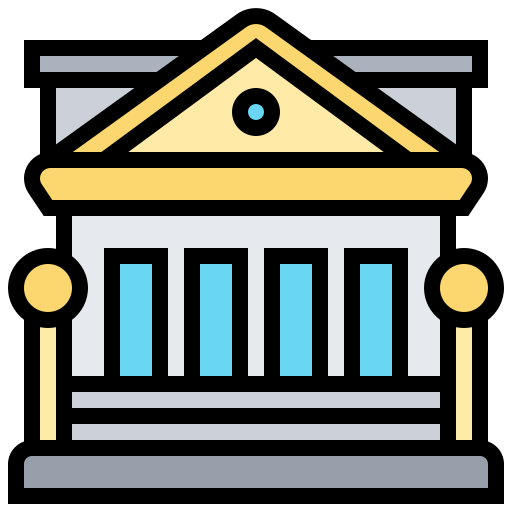 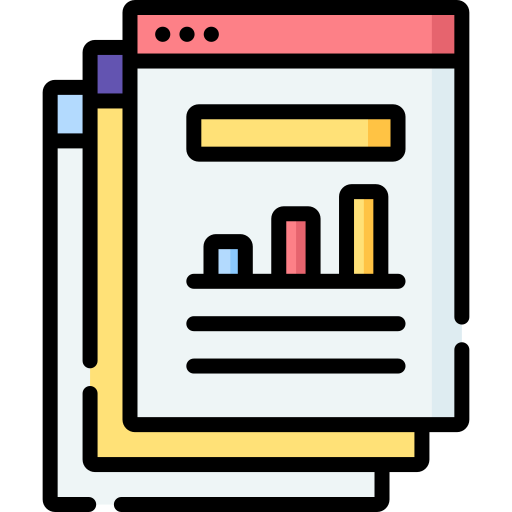 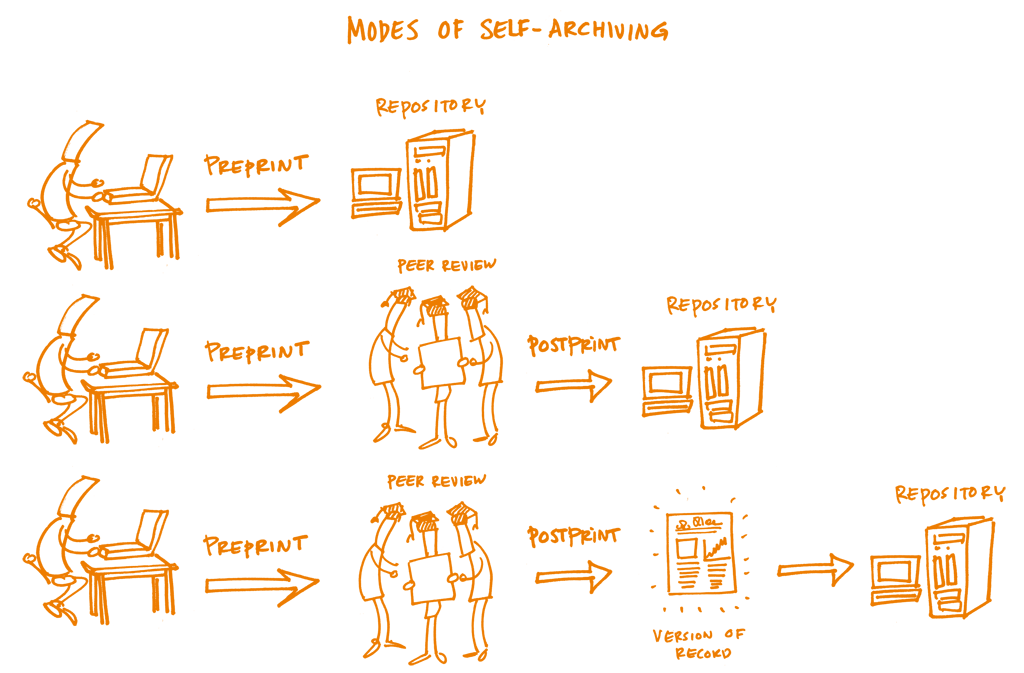 How Self-Archiving Works?
HANDS-ON DEMONSTRATION
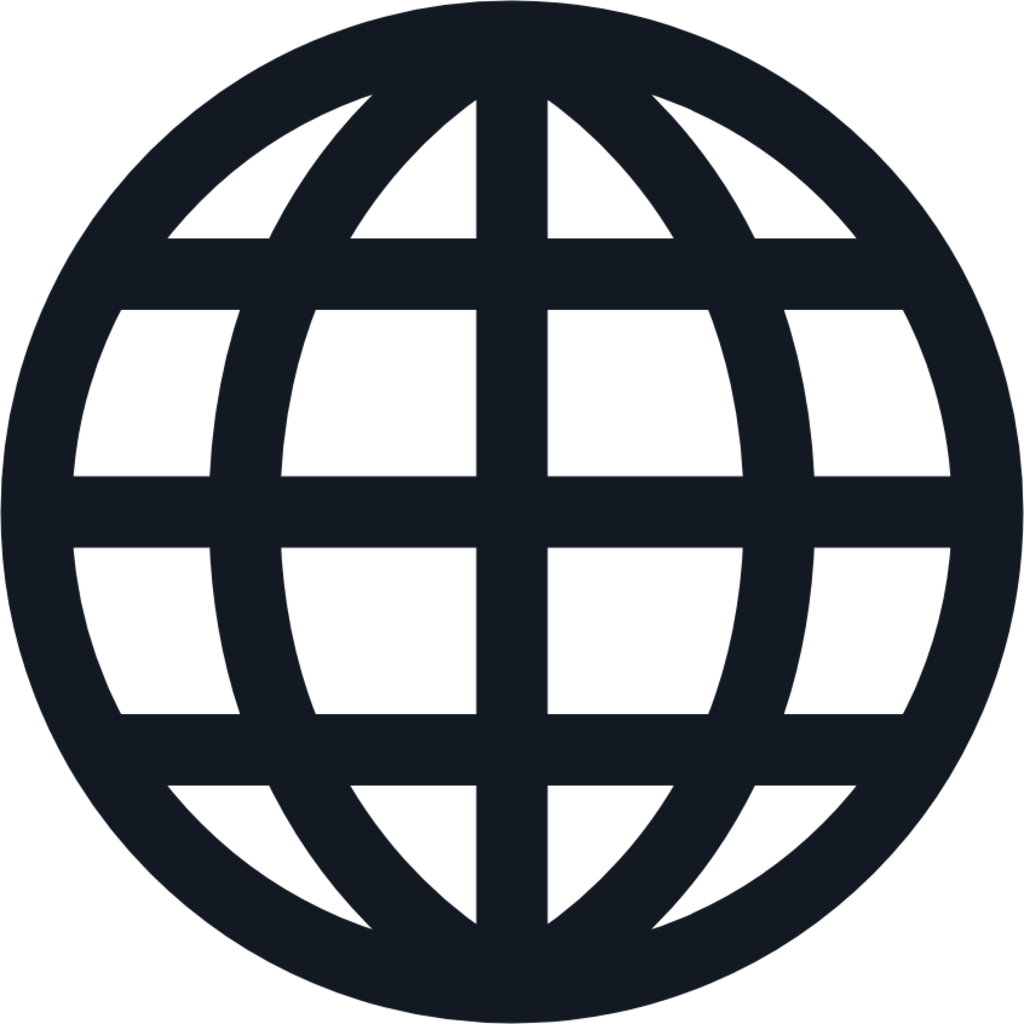 URL :	http://psasir.upm.edu.my/Account:         Username:	upmir2         Password:	upmir2_123Manual:	https://bit.ly/self-archive-upmir
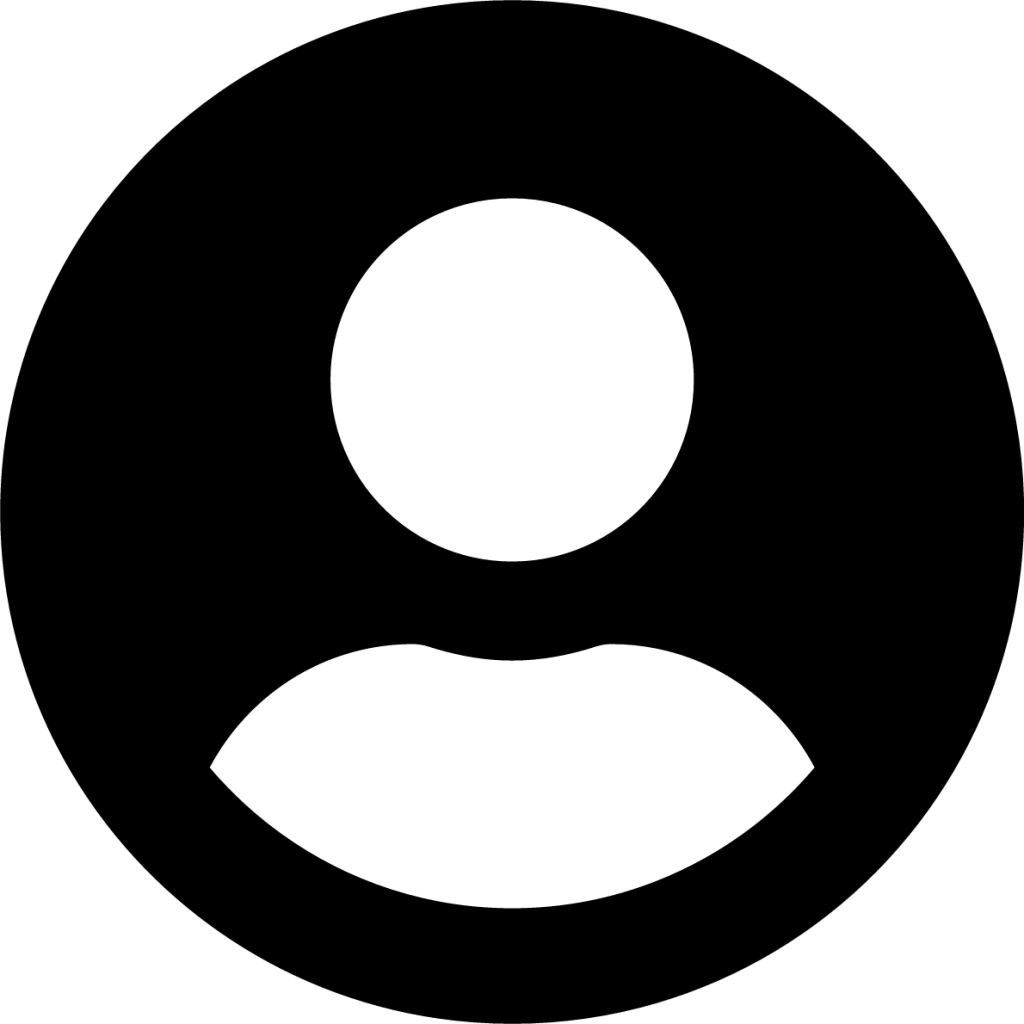 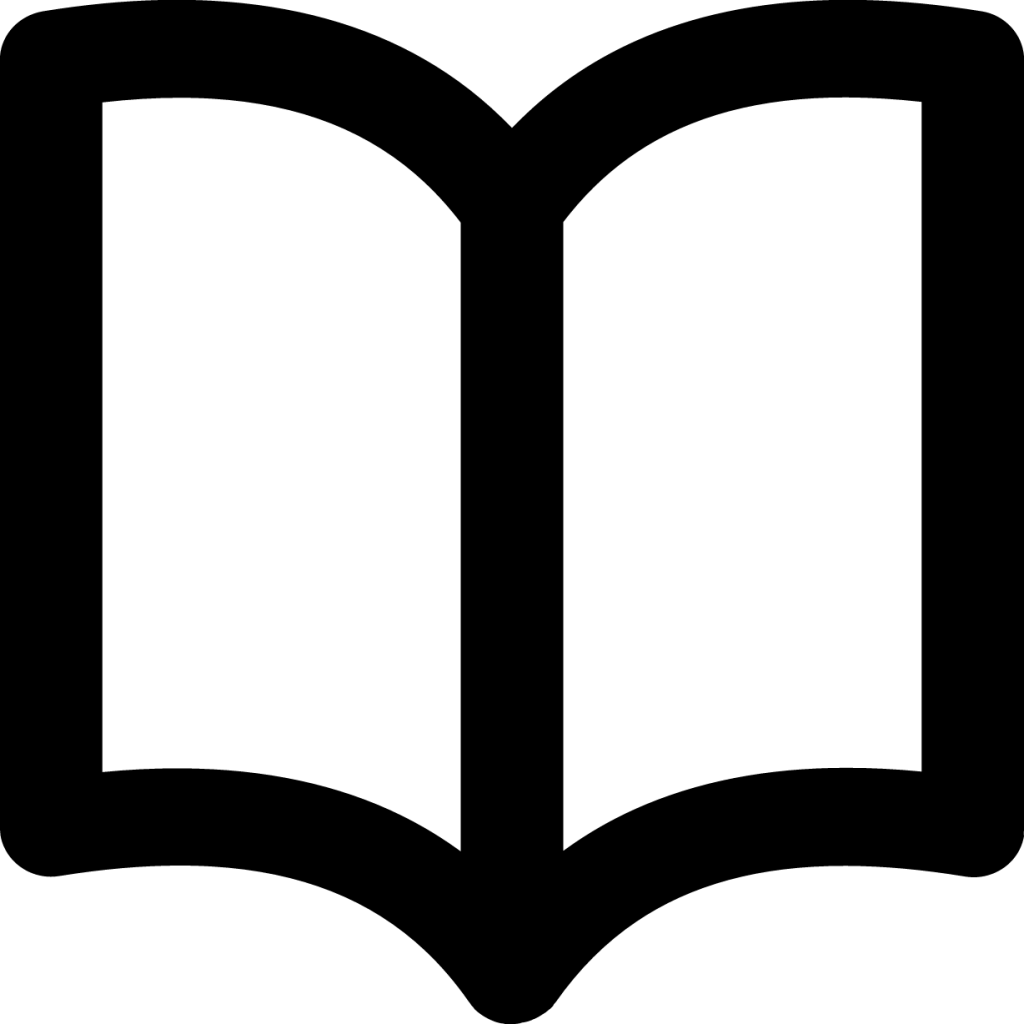 How to self-archive?
Step 1:
Access UPM IR
Visit: http://www.lib.upm.edu.my/
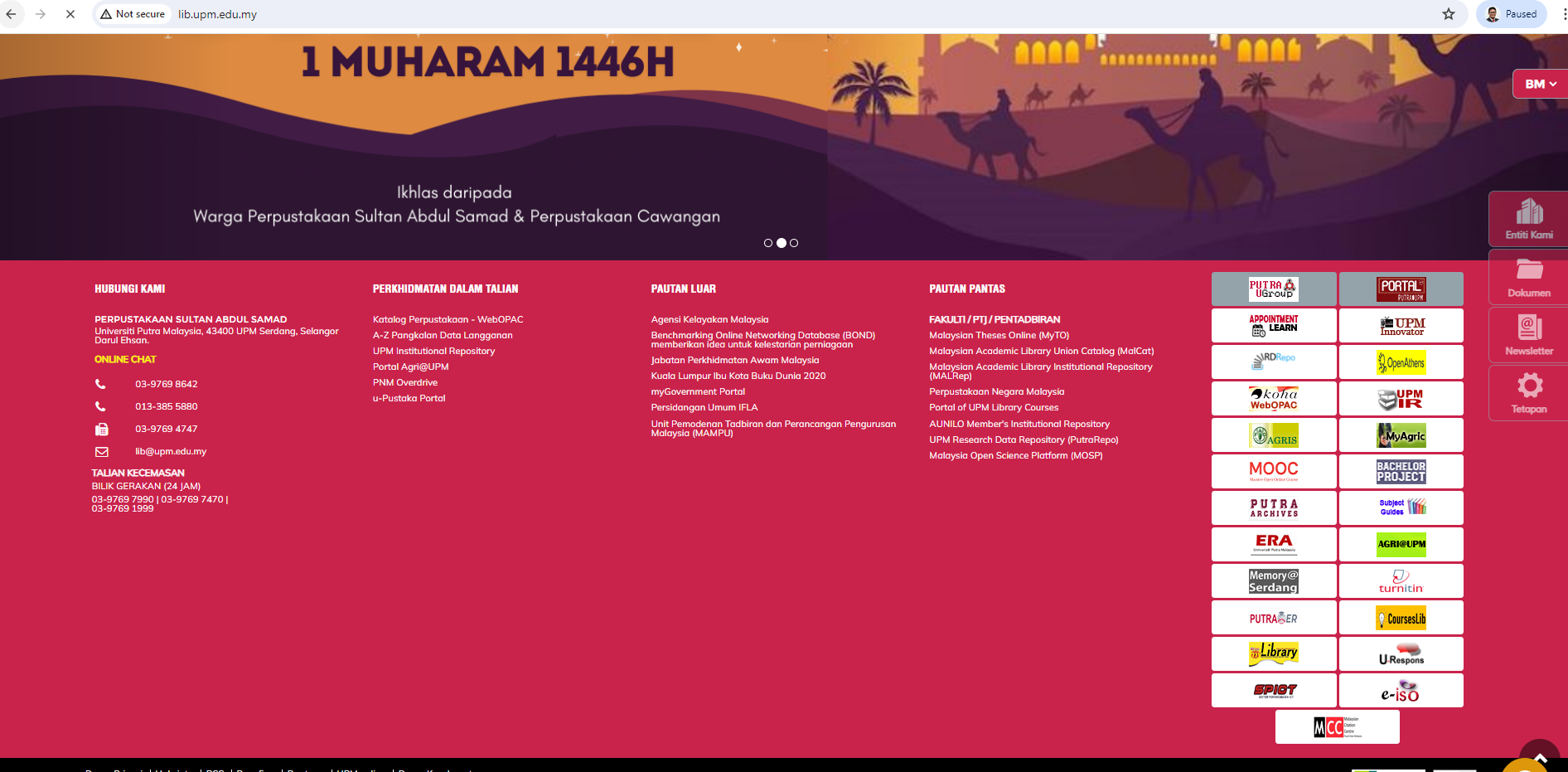 Scroll Down
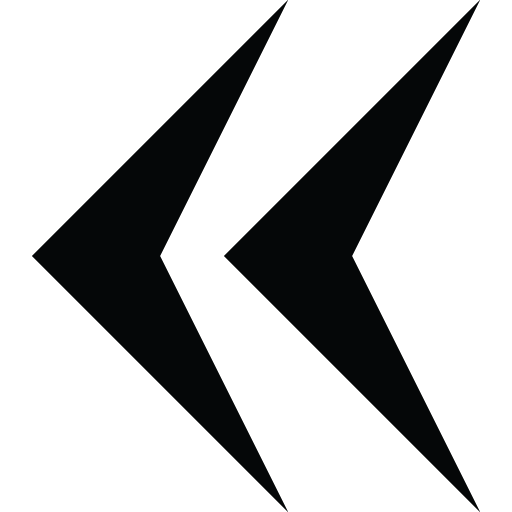 Click icon
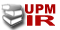 OR
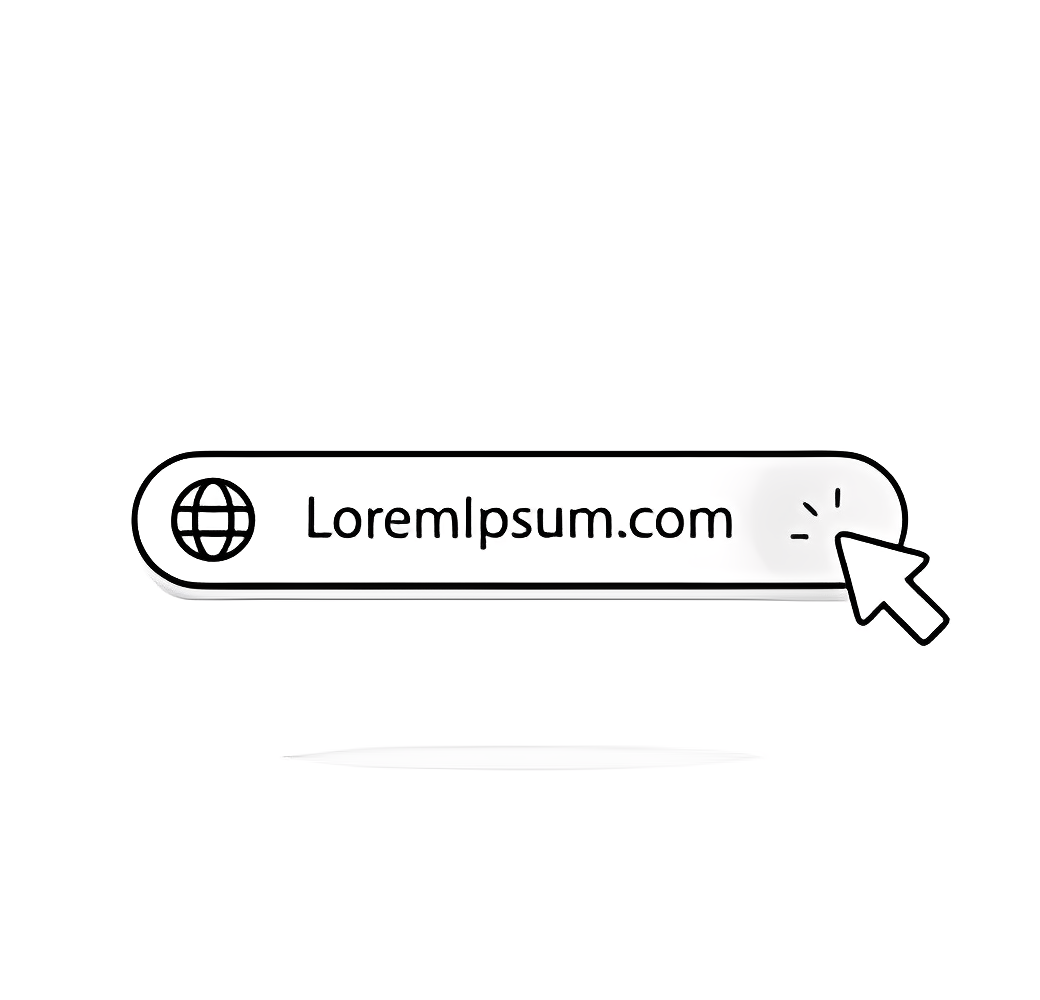 http://psasir.upm.edu.my
How to self-archive?
Step 2:
Click                          then enter username and password
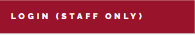 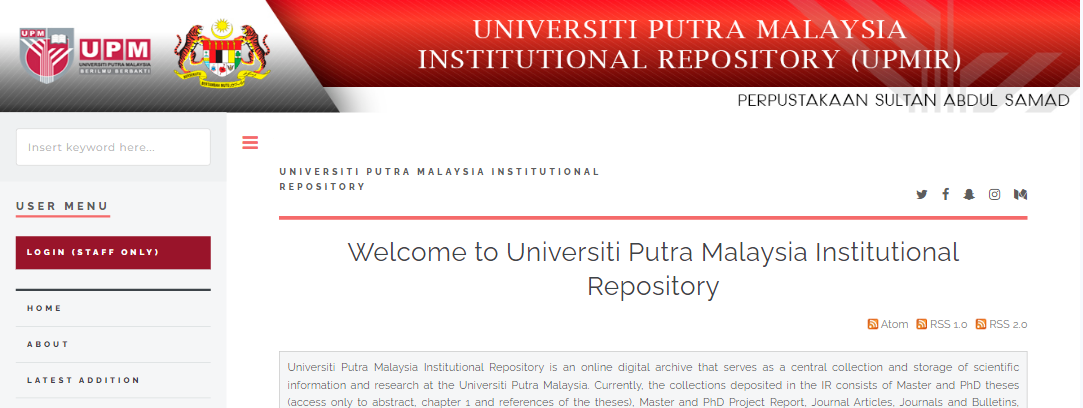 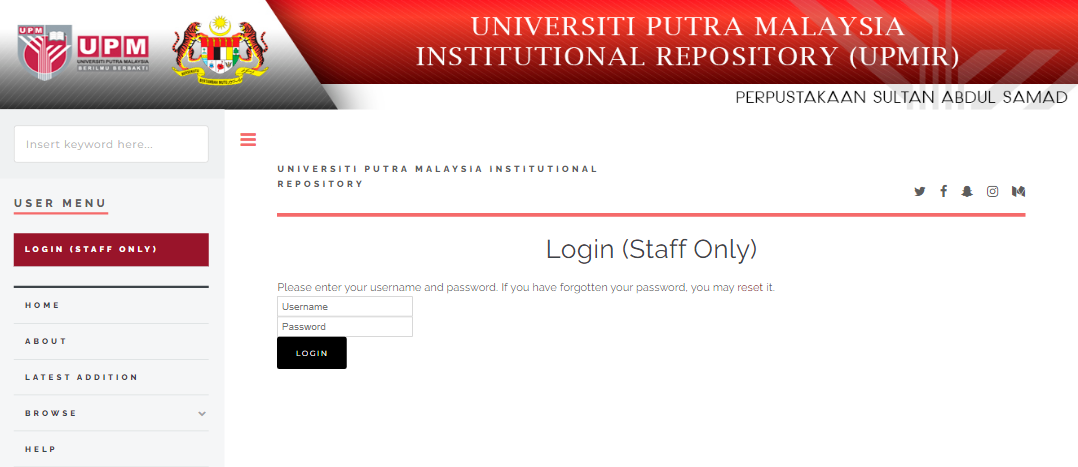 1. Click Login (Staff Only)
2. Enter username eg: upmir2
3. enter password eg: upmir2_123
4. Click Login
How to self-archive?
Step 3:
Click
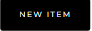 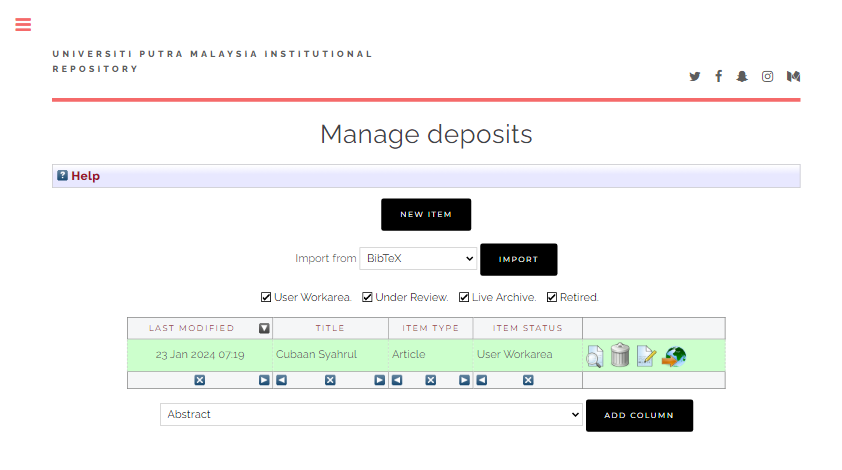 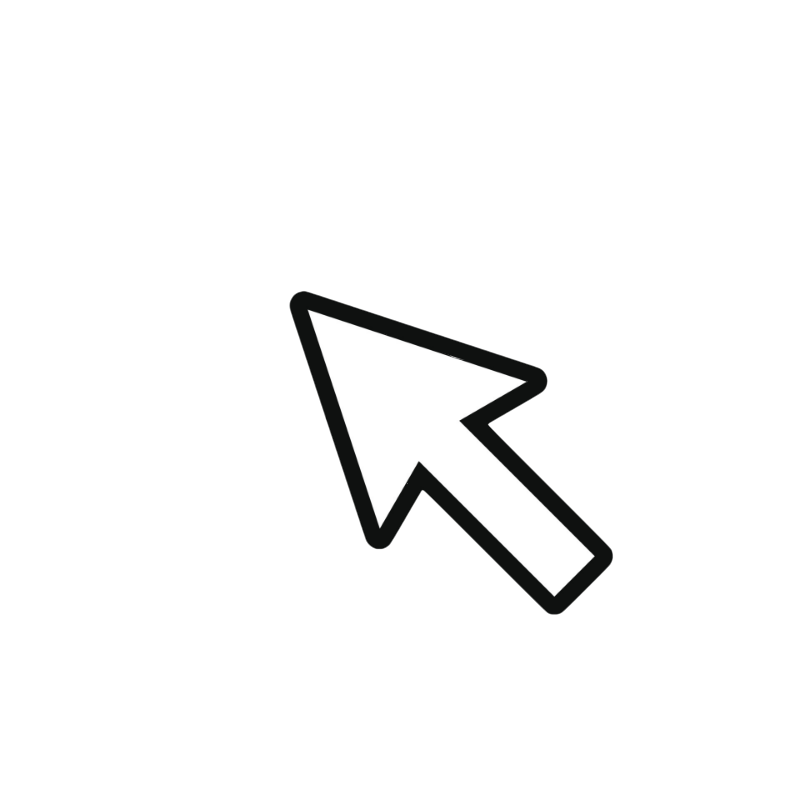 How to self-archive?
Step 4:
Select Item Type
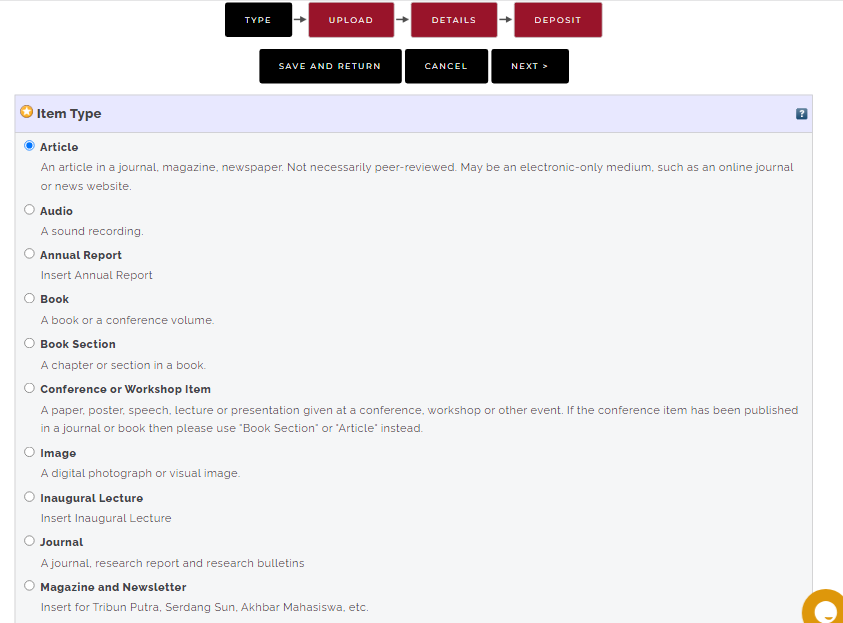 How to self-archive?
Step 5:
Click
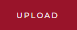 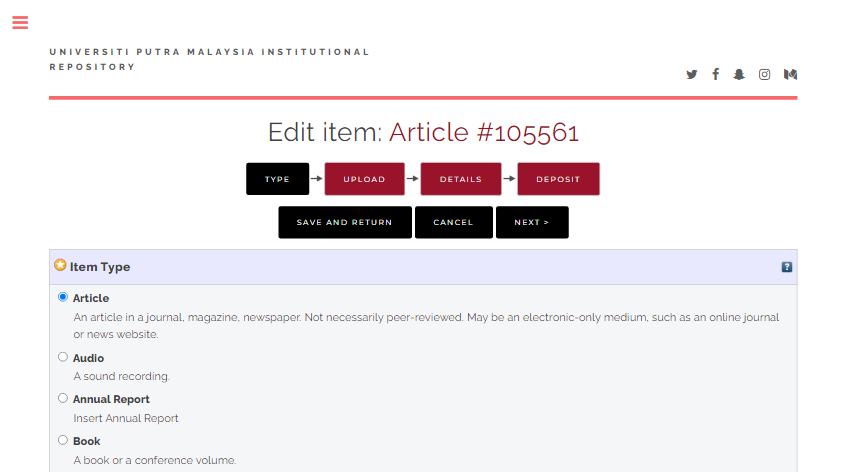 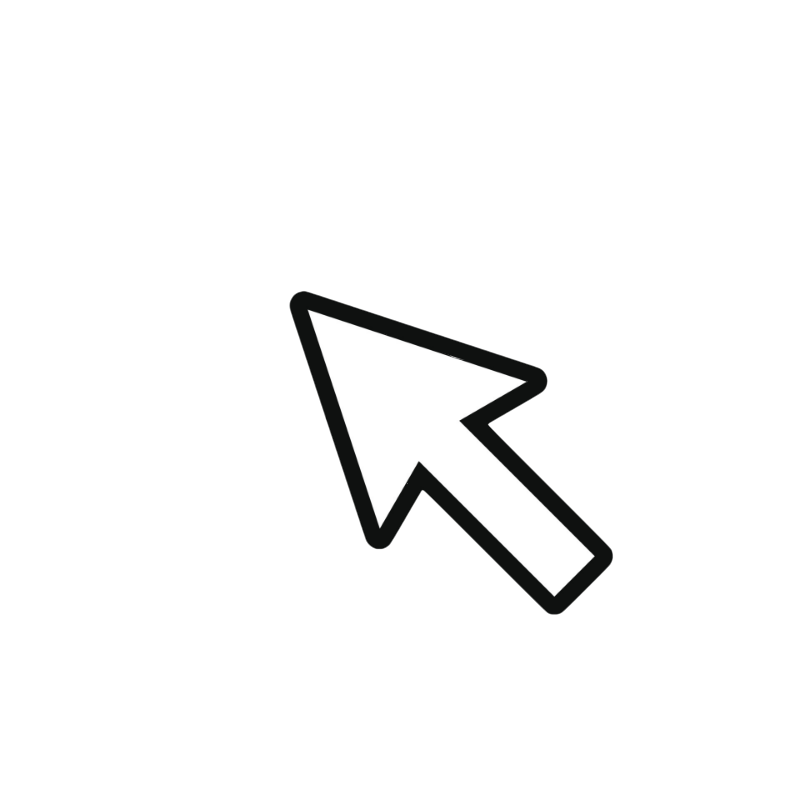 How to self-archive?
Step 6:
Click
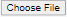 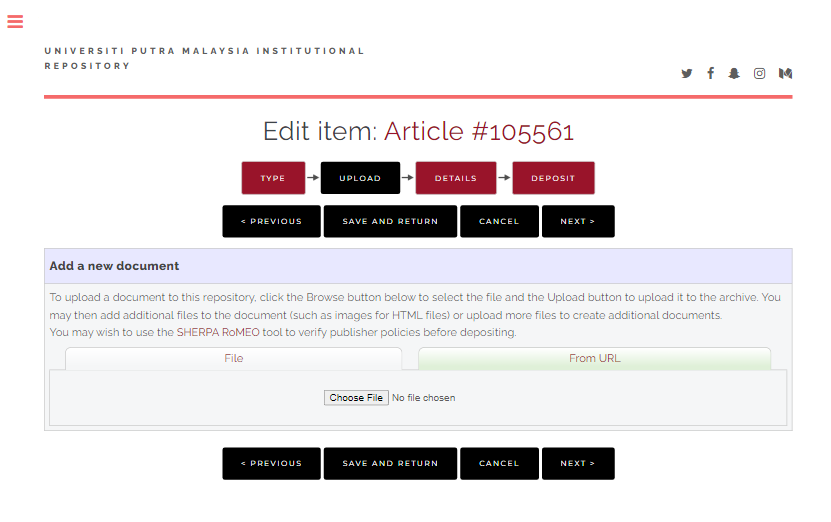 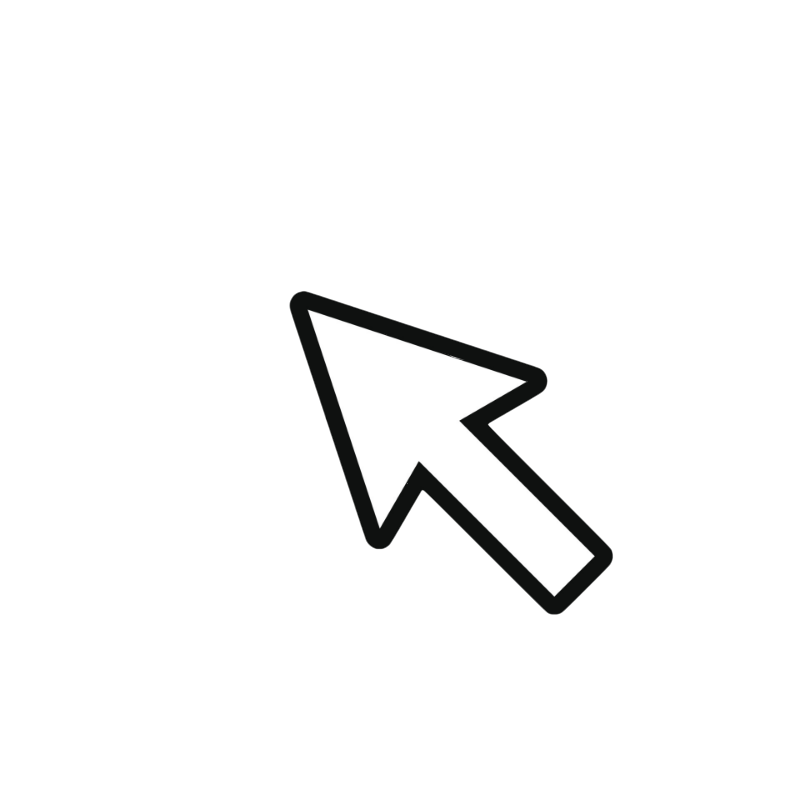 How to self-archive?
Step 7:
Select article to be uploaded and click Open
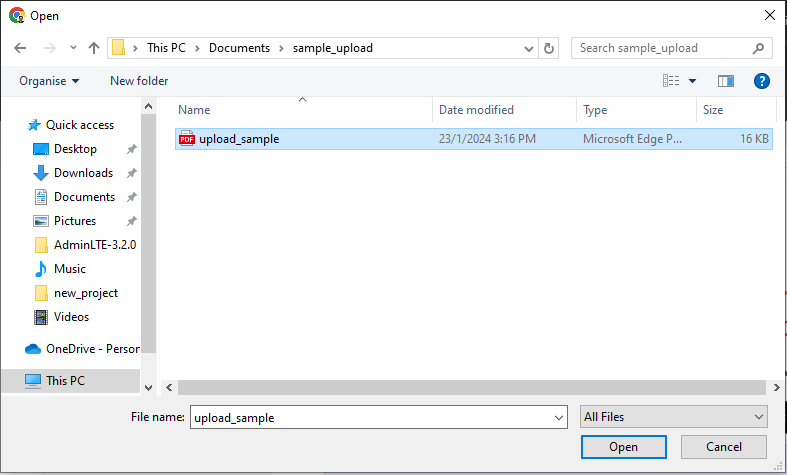 Select article
2. Click open
How to self-archive?
Step 8:
Wait until the upload process complete and click
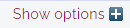 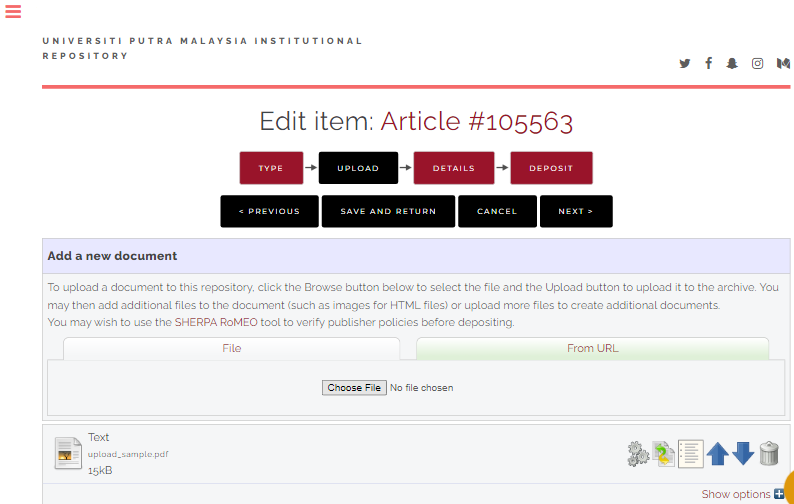 1. Verify the file uploaded
2. Click Show options
How to self-archive?
Step 9:
Fill up article information then click
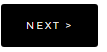 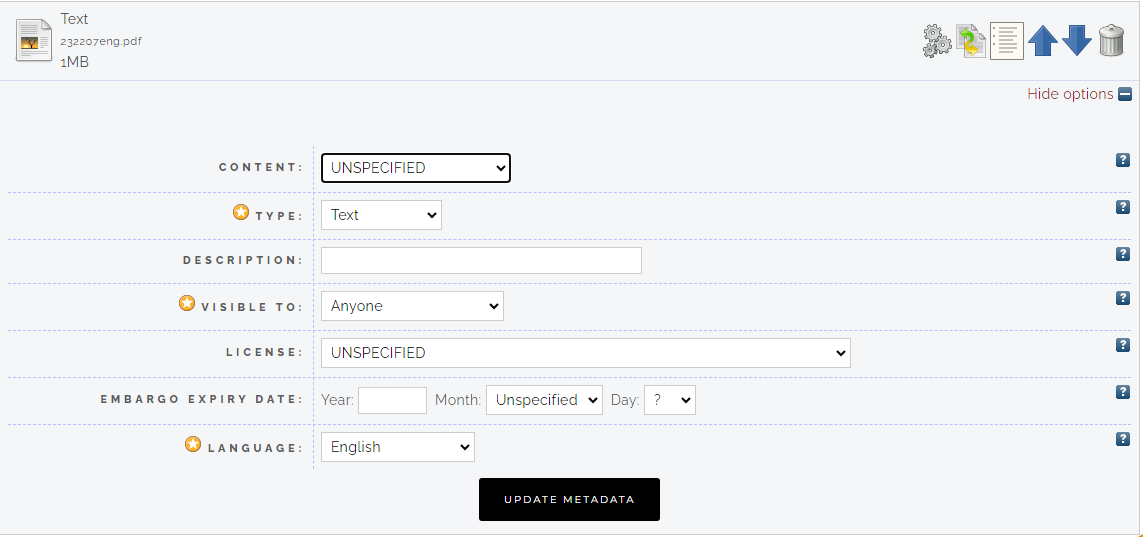 1. Select article version
2. Insert note(if any)
3. Select “Repository staff only”
4. Fill embargo date (If any)
5. Click Next to continue
How to self-archive?
Step 10:
Fill up article metadata
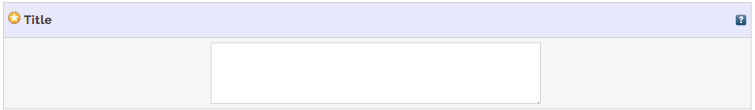 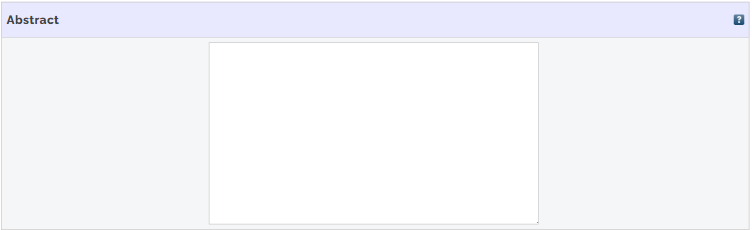 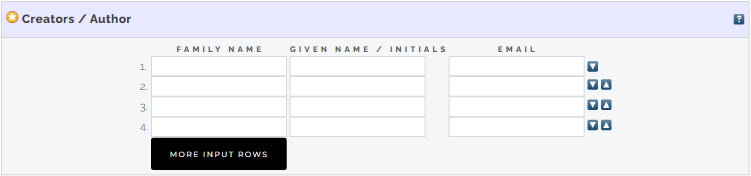 How to self-archive?
Step 10:
Insert depositor name
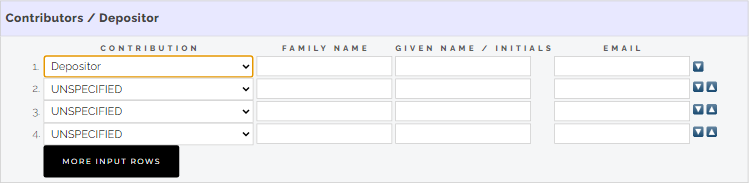 1. Select Depositor
2. Fill up name
How to self-archive?
Step 10:
Fill up article metadata
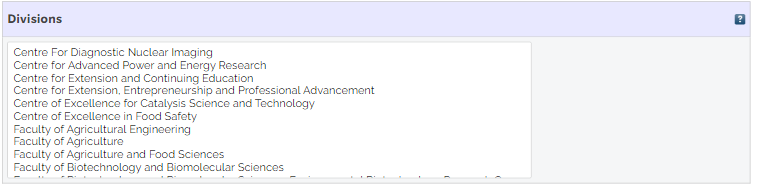 How to self-archive?
Step 10:
Fill up article metadata
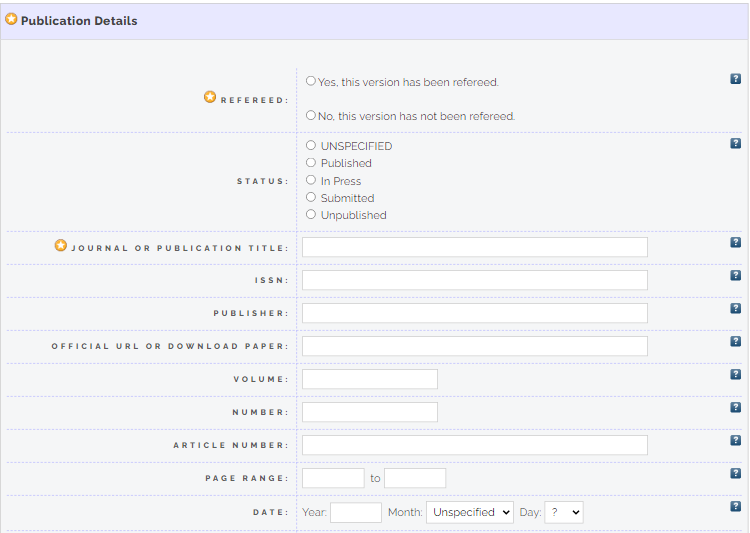 How to self-archive?
Step 11:
Click next to continue
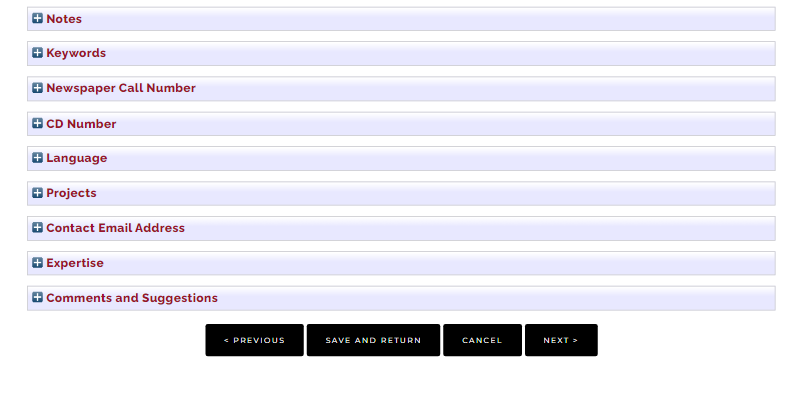 Klik Next to continue
How to self-archive?
Step 12:
Click                      to complete the process
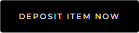 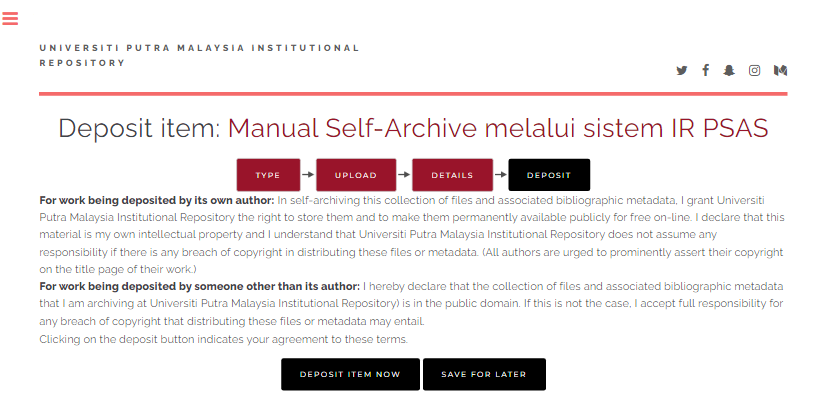 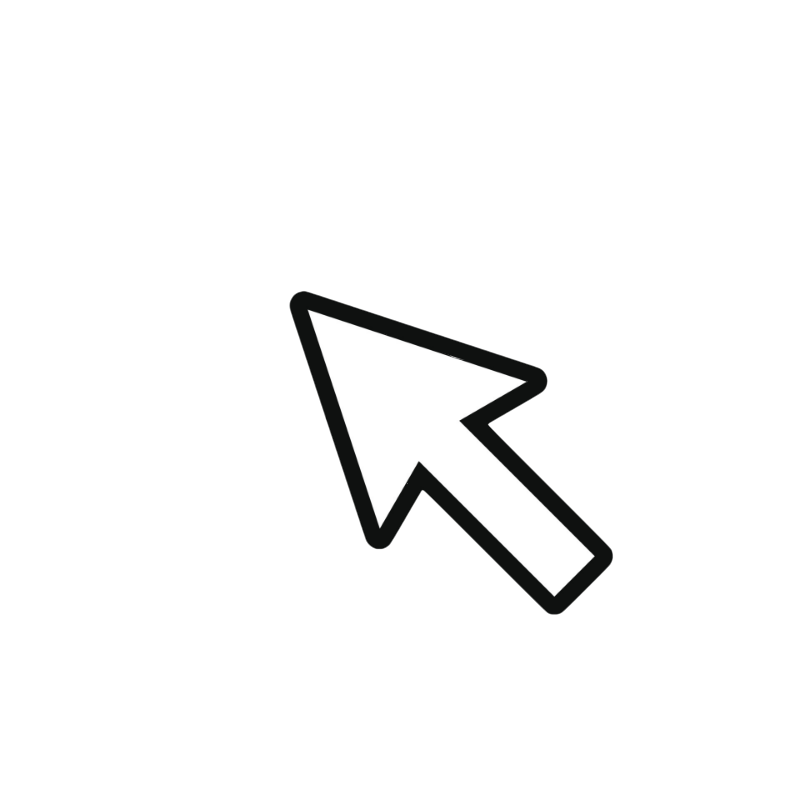 How to self-archive?
Step 13:
Process complete
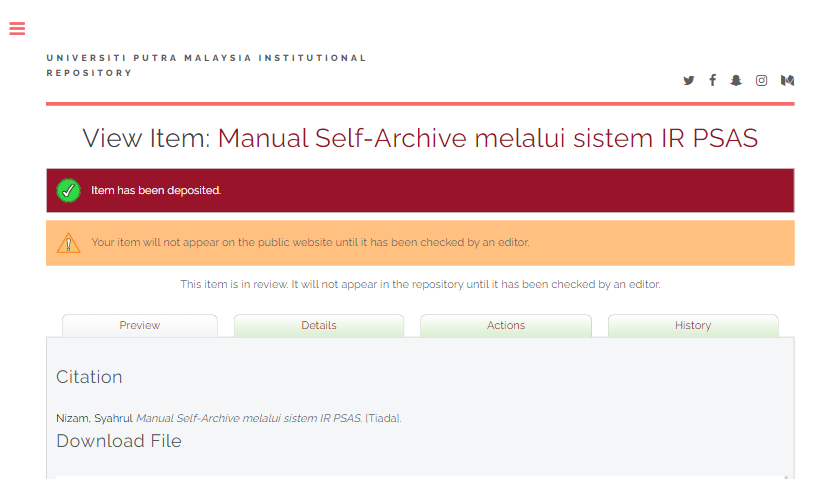 Contact
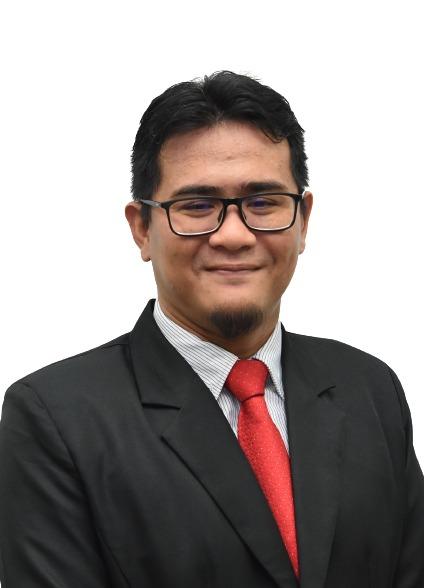 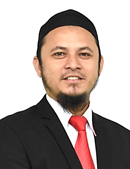 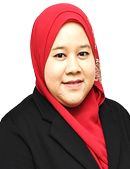 NURAIDA IBRAHIMPustakawan Kanan (S44)Telefon : 03 9769 8449Email : nuraida@upm.edu.my
MOHAMAD JEFRI MOHAMED FAUZIPustakawan Kanan (S44)Telefon : 03 9769 8629Email : mf_jefri@upm.edu.my
MOHAMAD SYAHRUL NIZAM MD ISHAKPustakawan (S41)Telefon : 03 9769 8617Email : syahrulnizam@upm.edu.my
Register Now!
Start self-archiving today and make your research openly accessible.
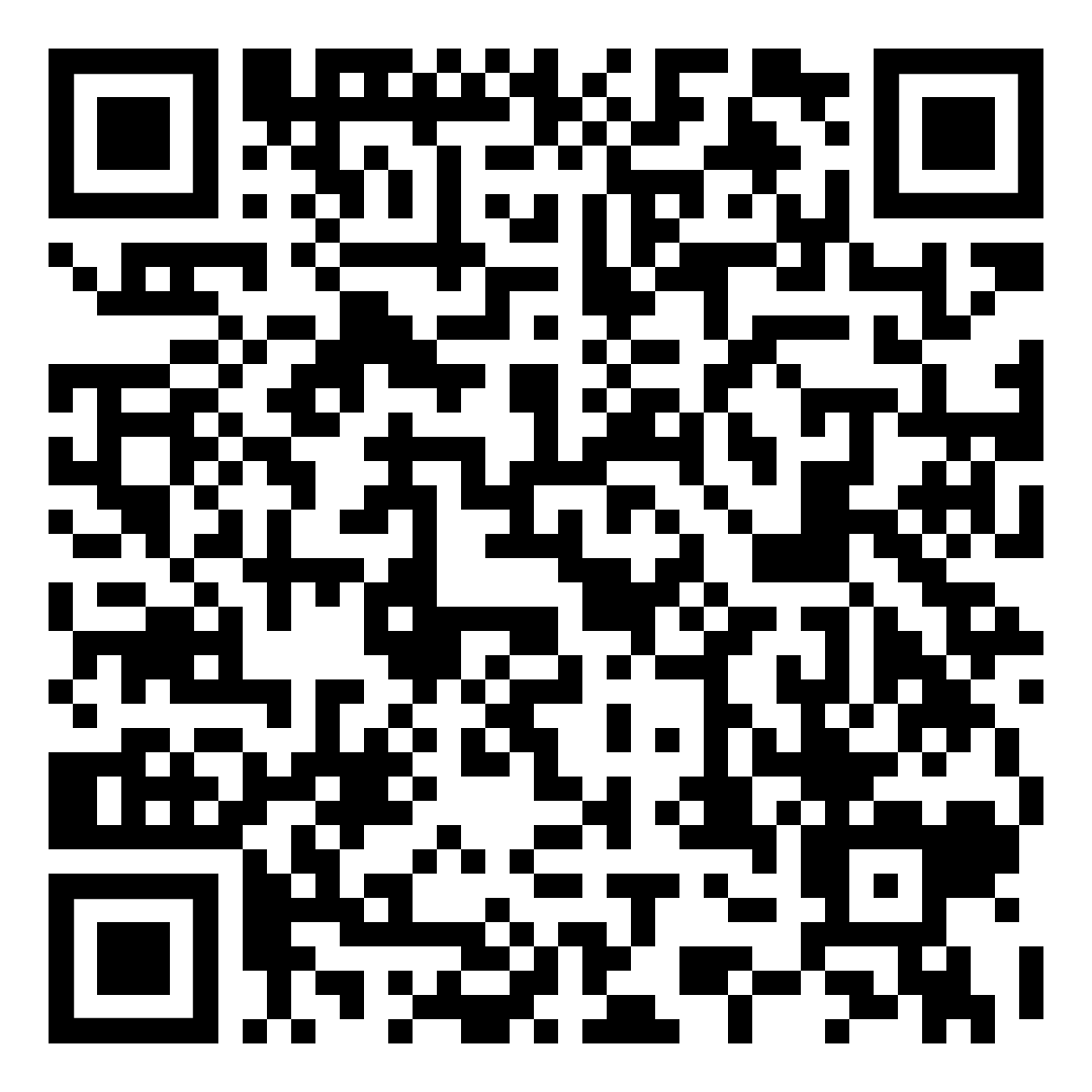 Thank You